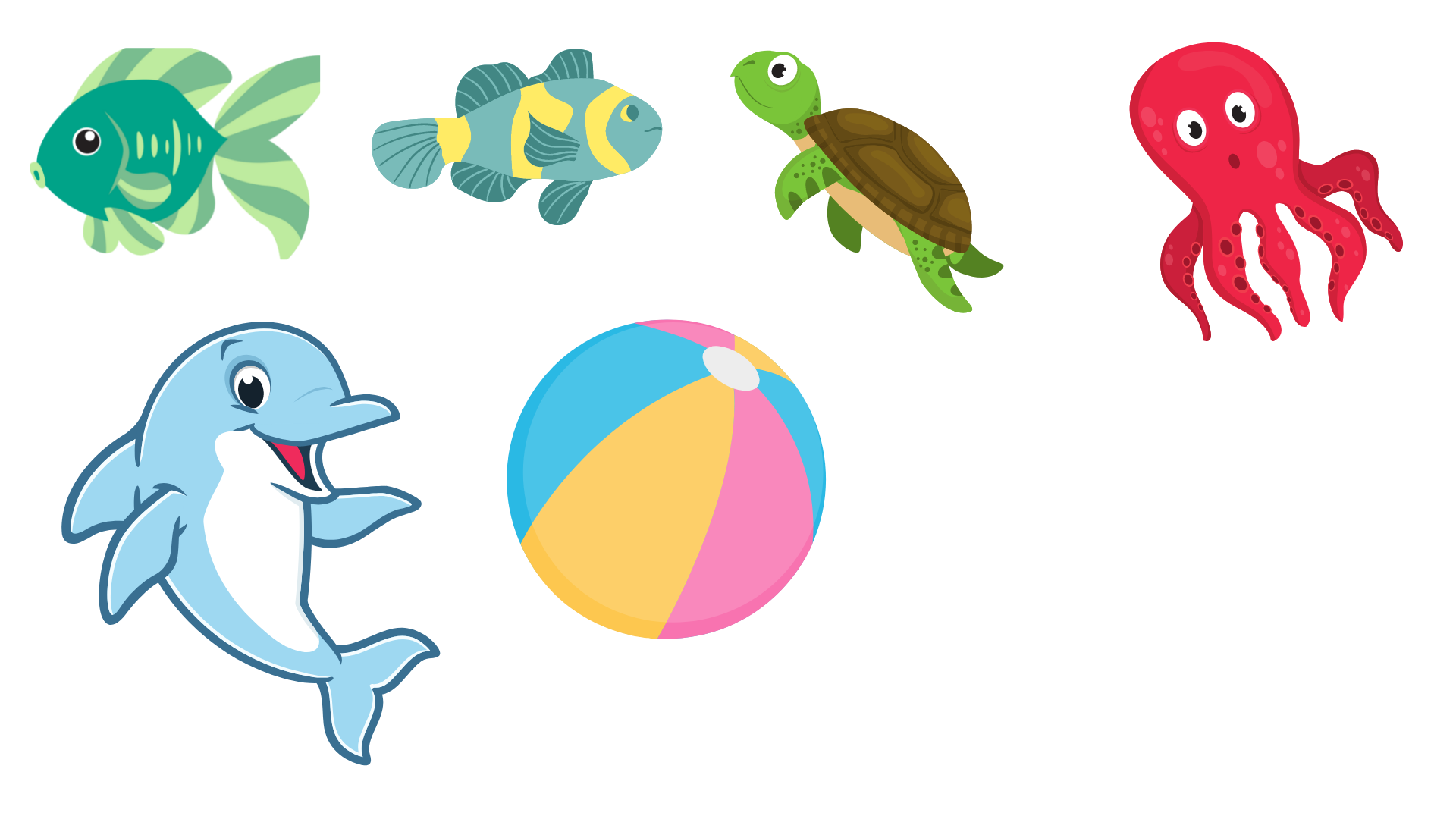 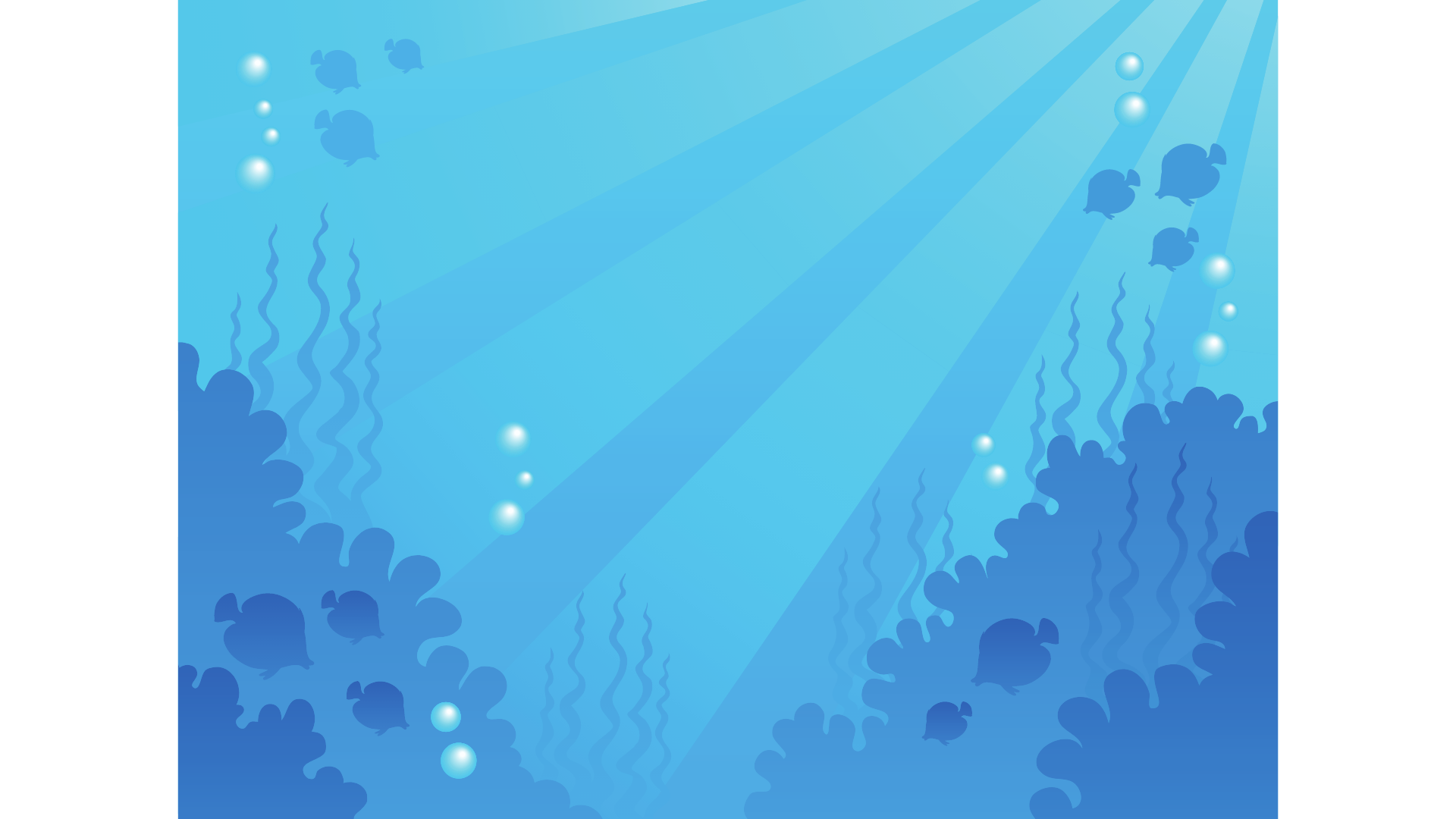 GIẢI CỨU CÁ HEO
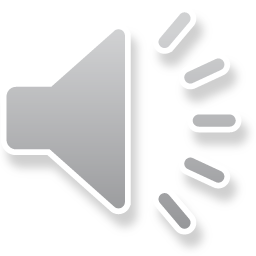 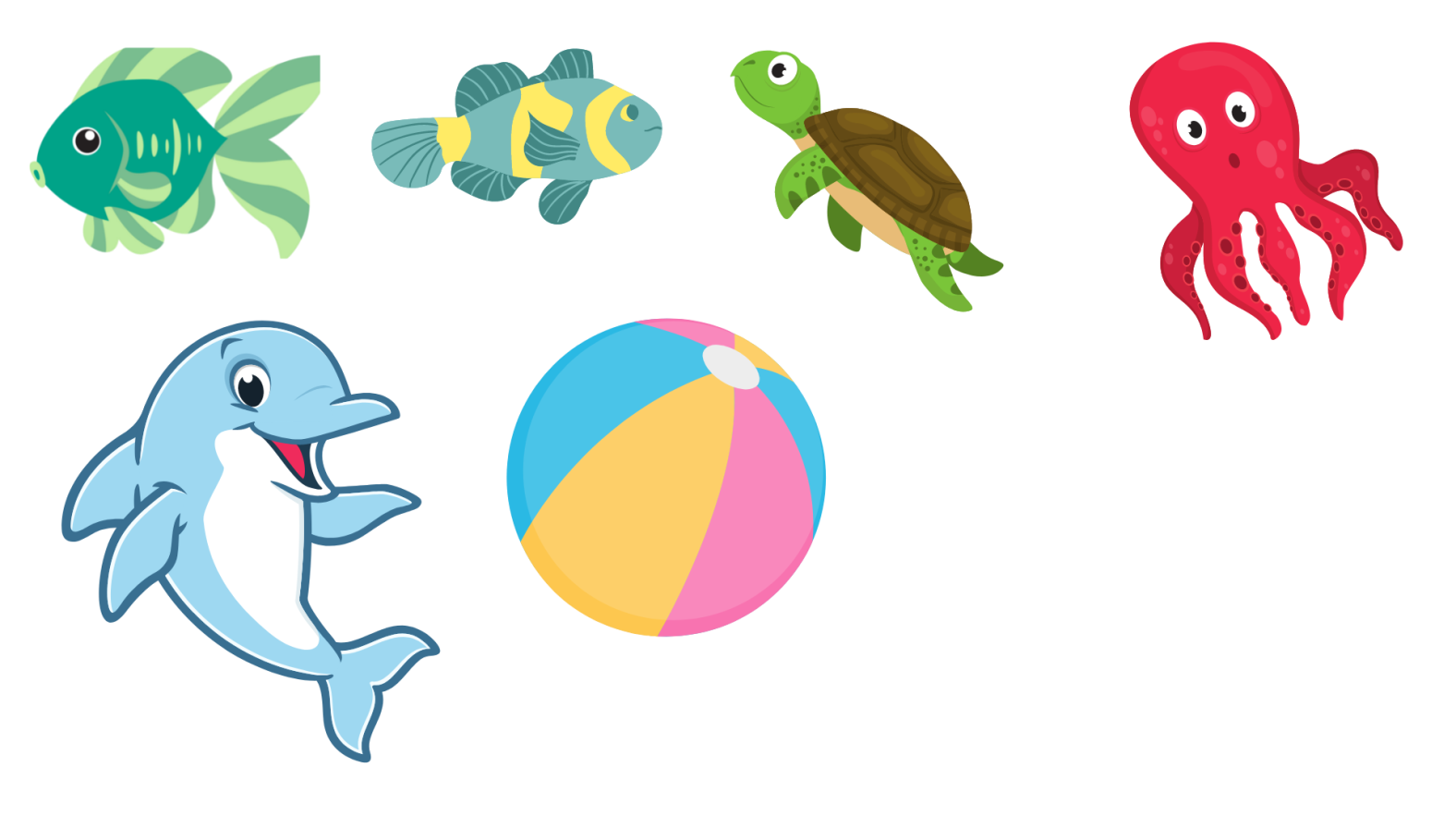 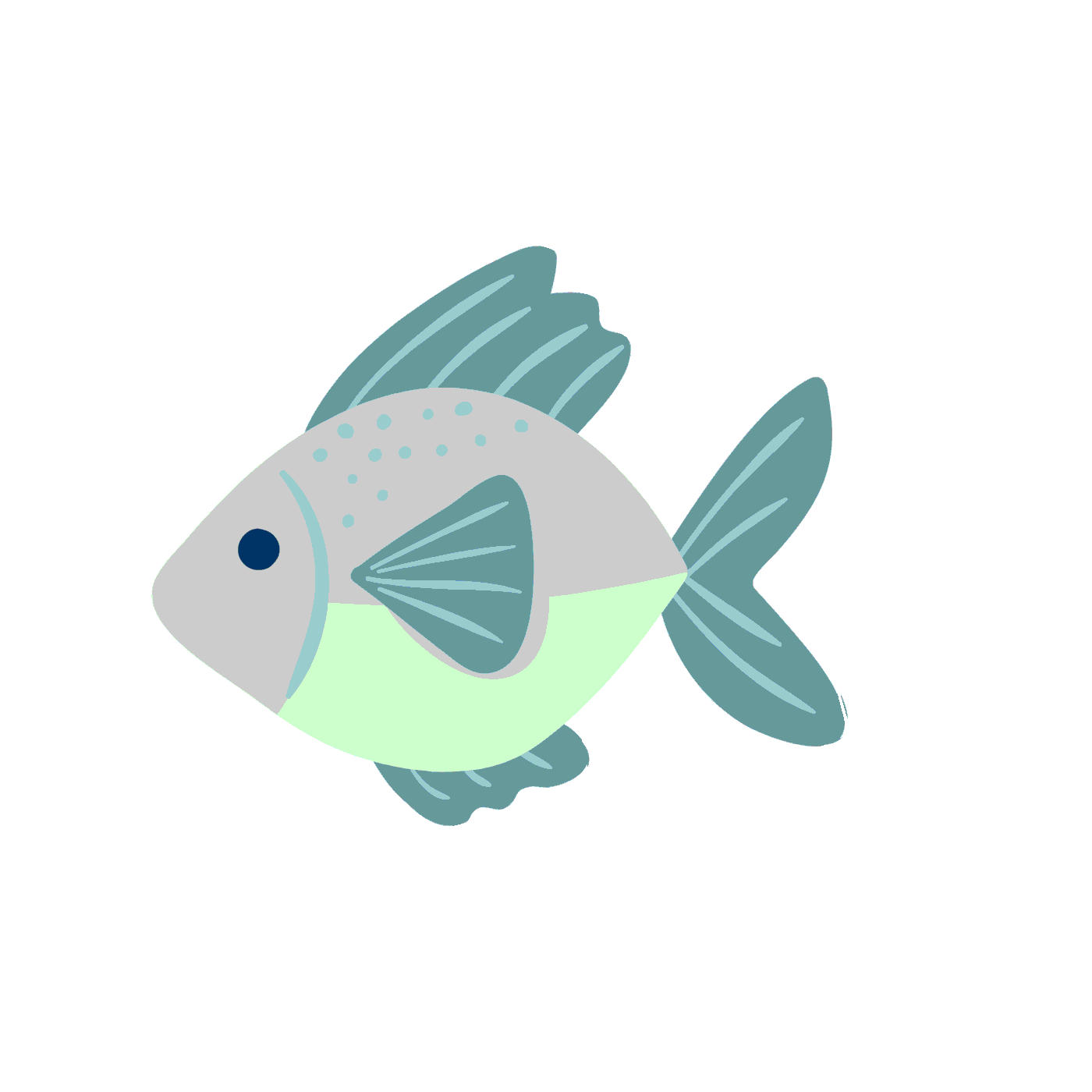 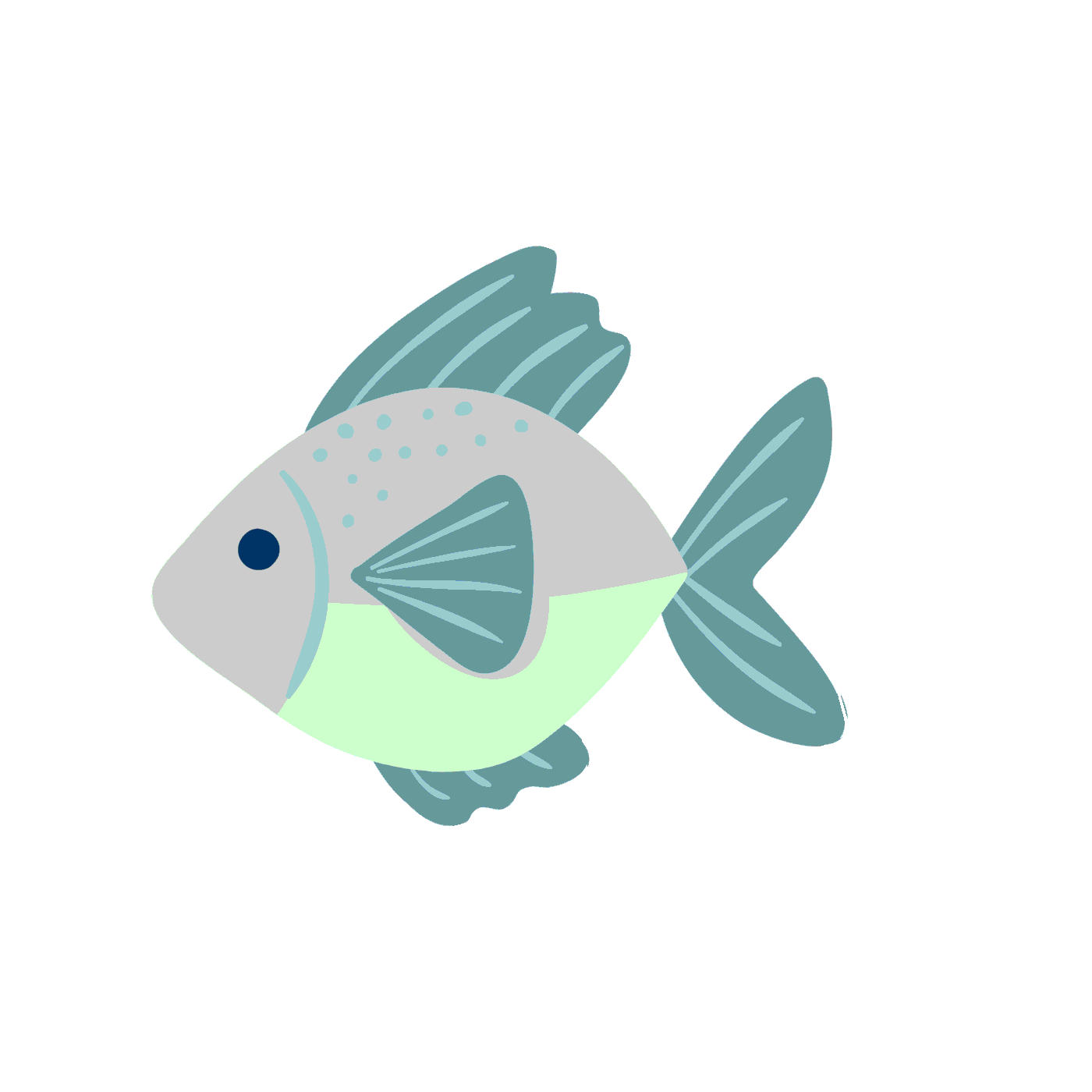 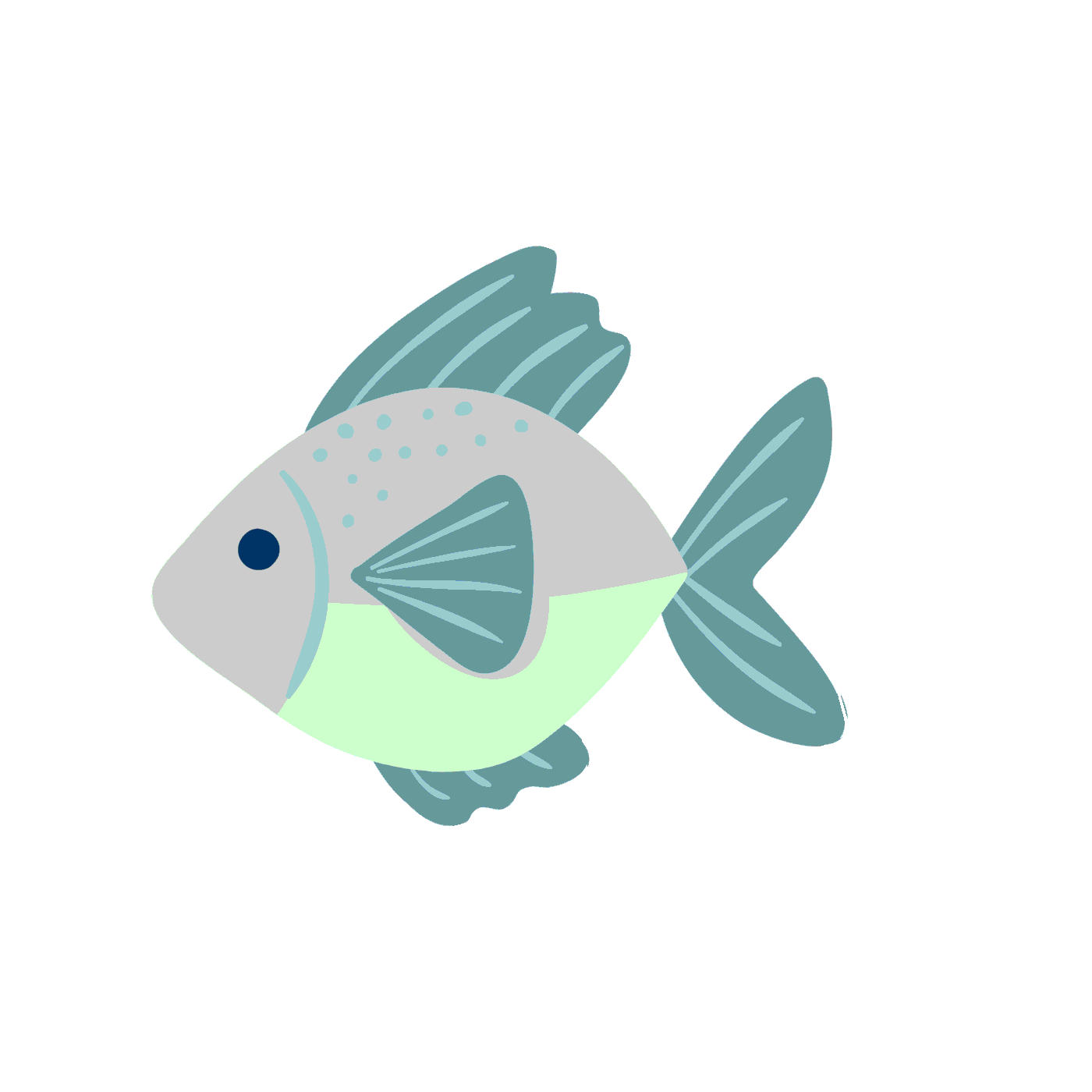 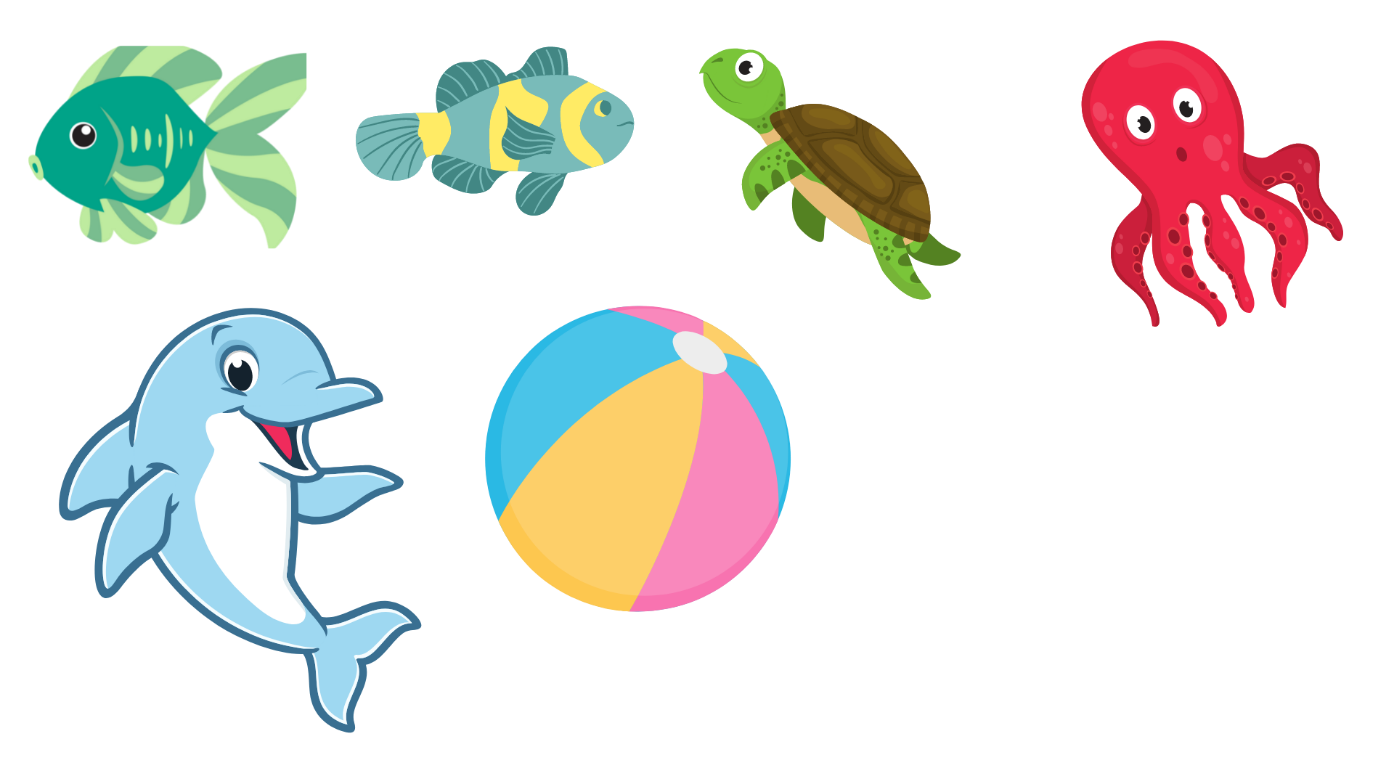 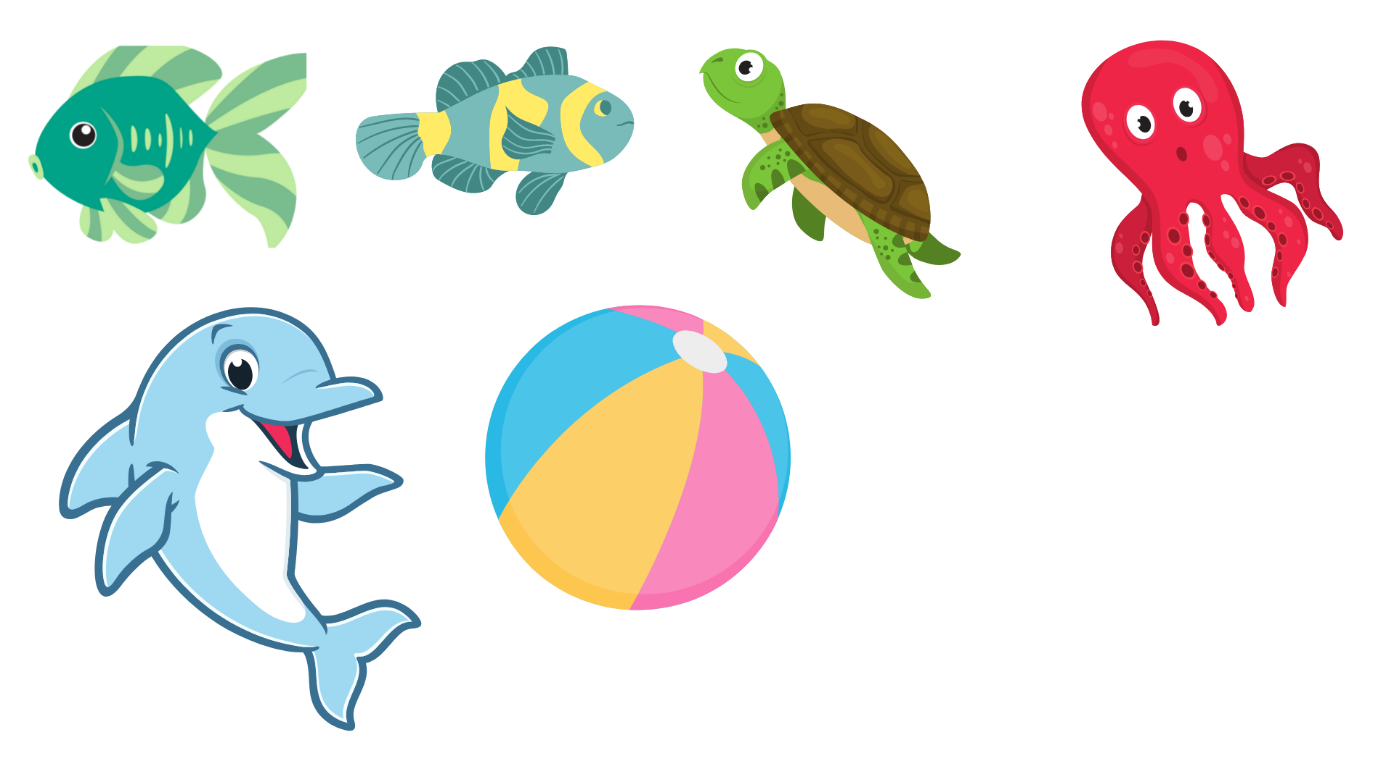 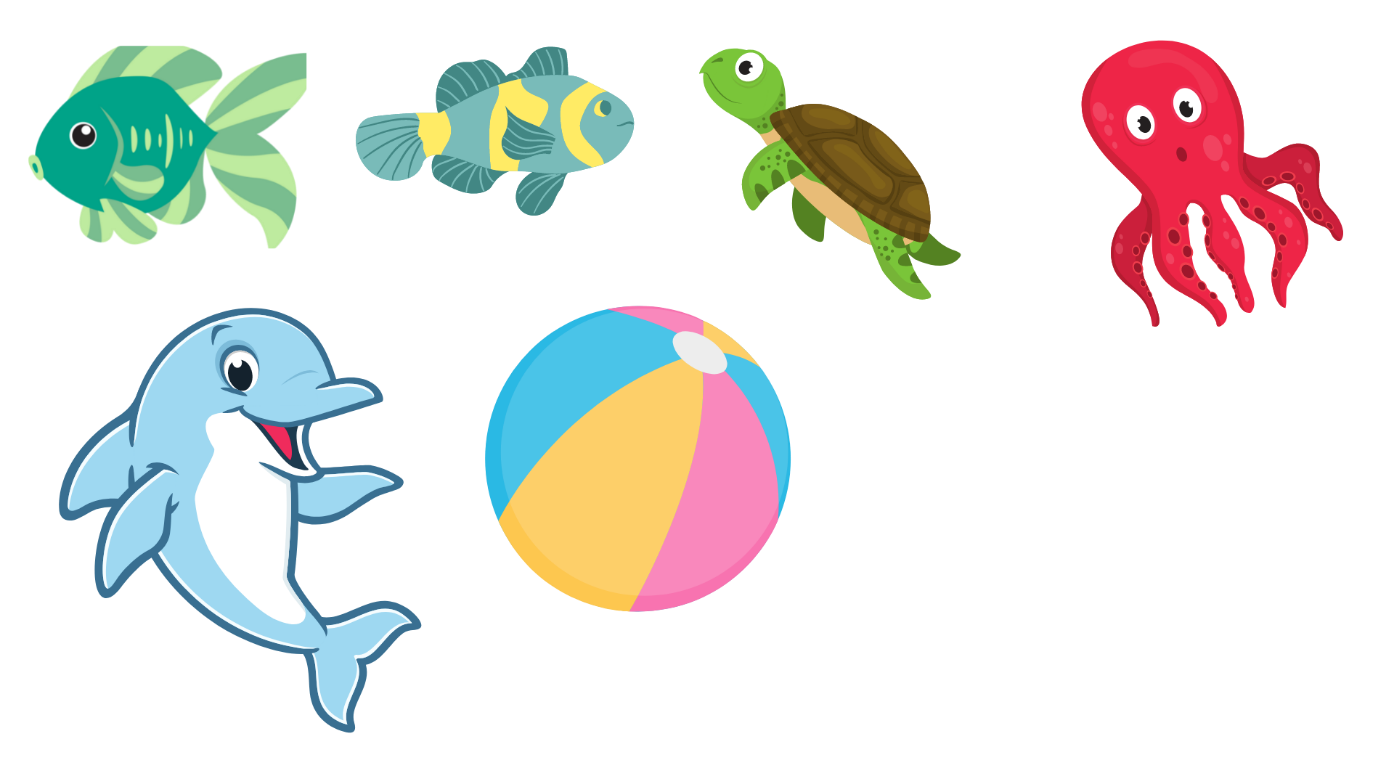 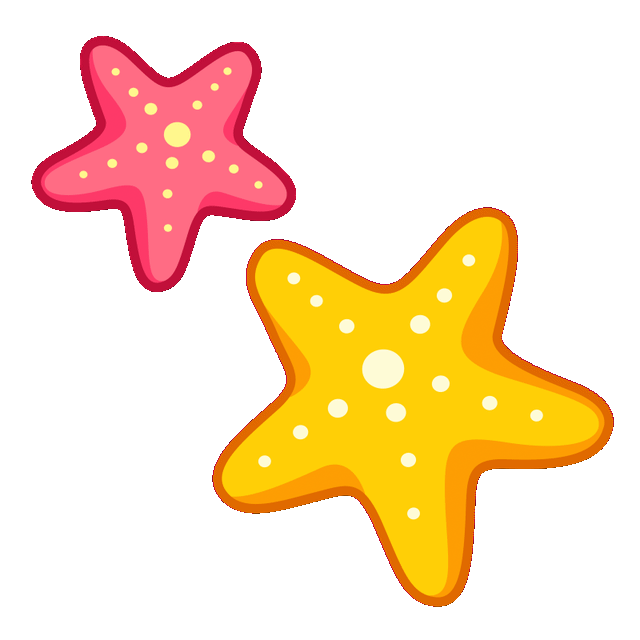 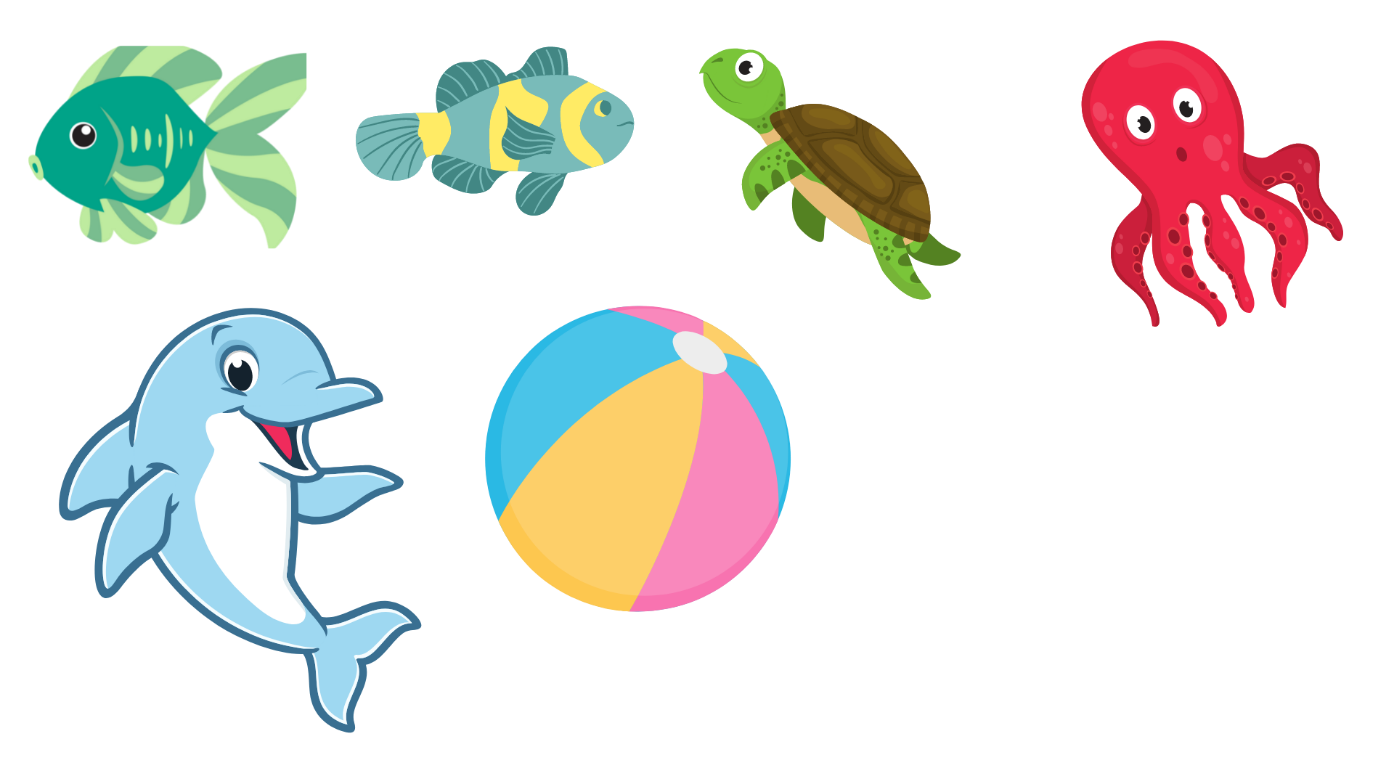 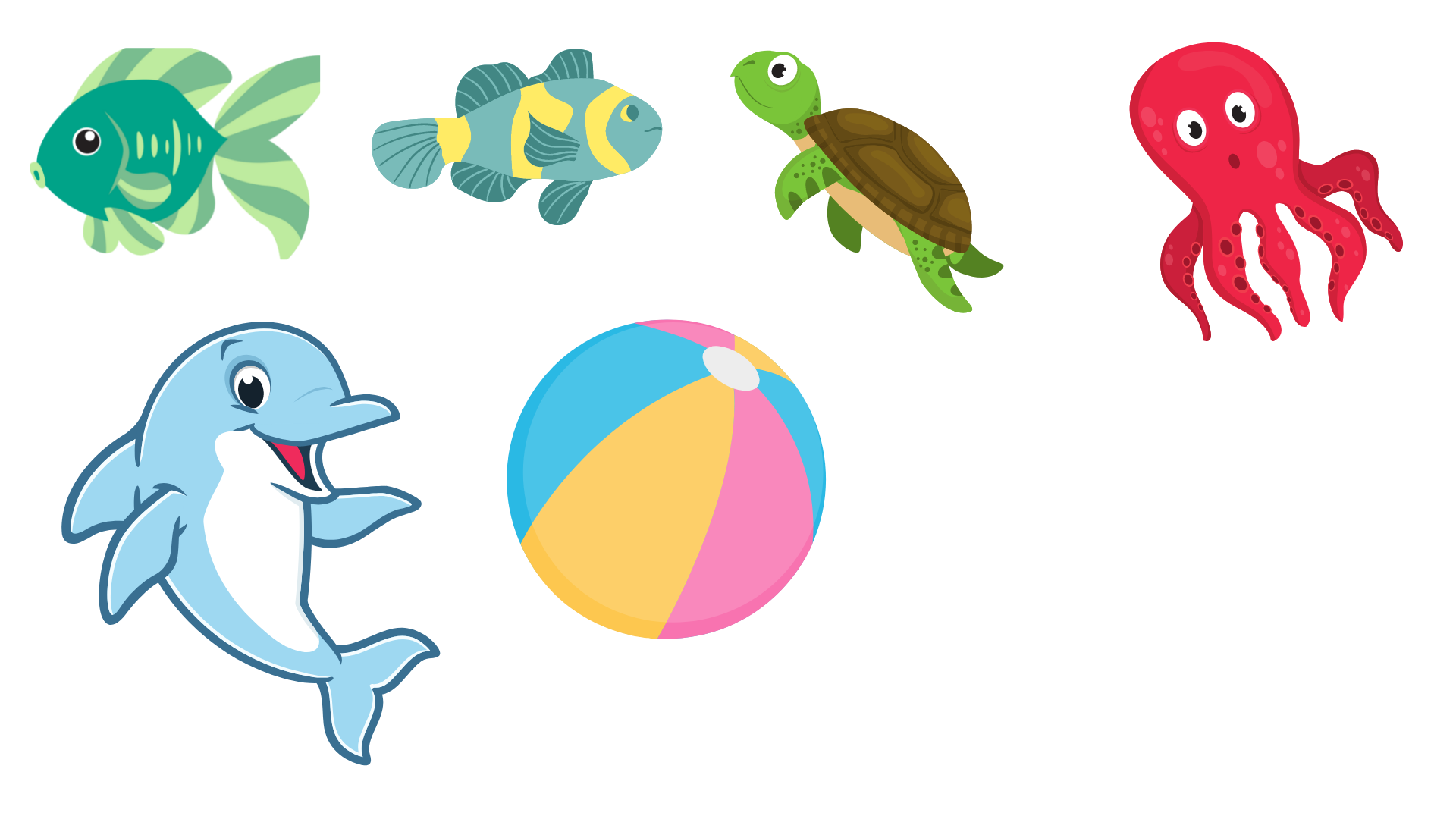 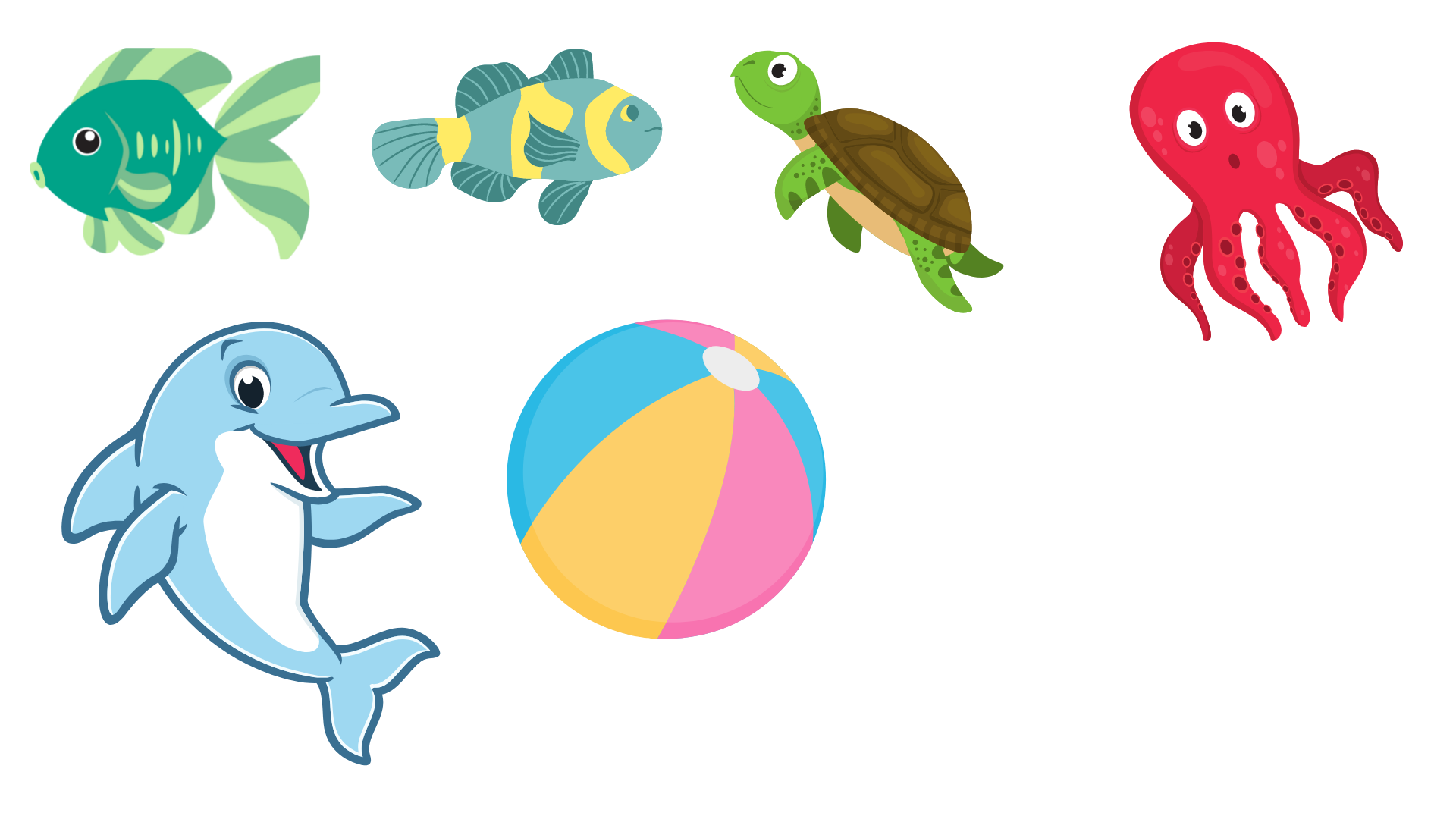 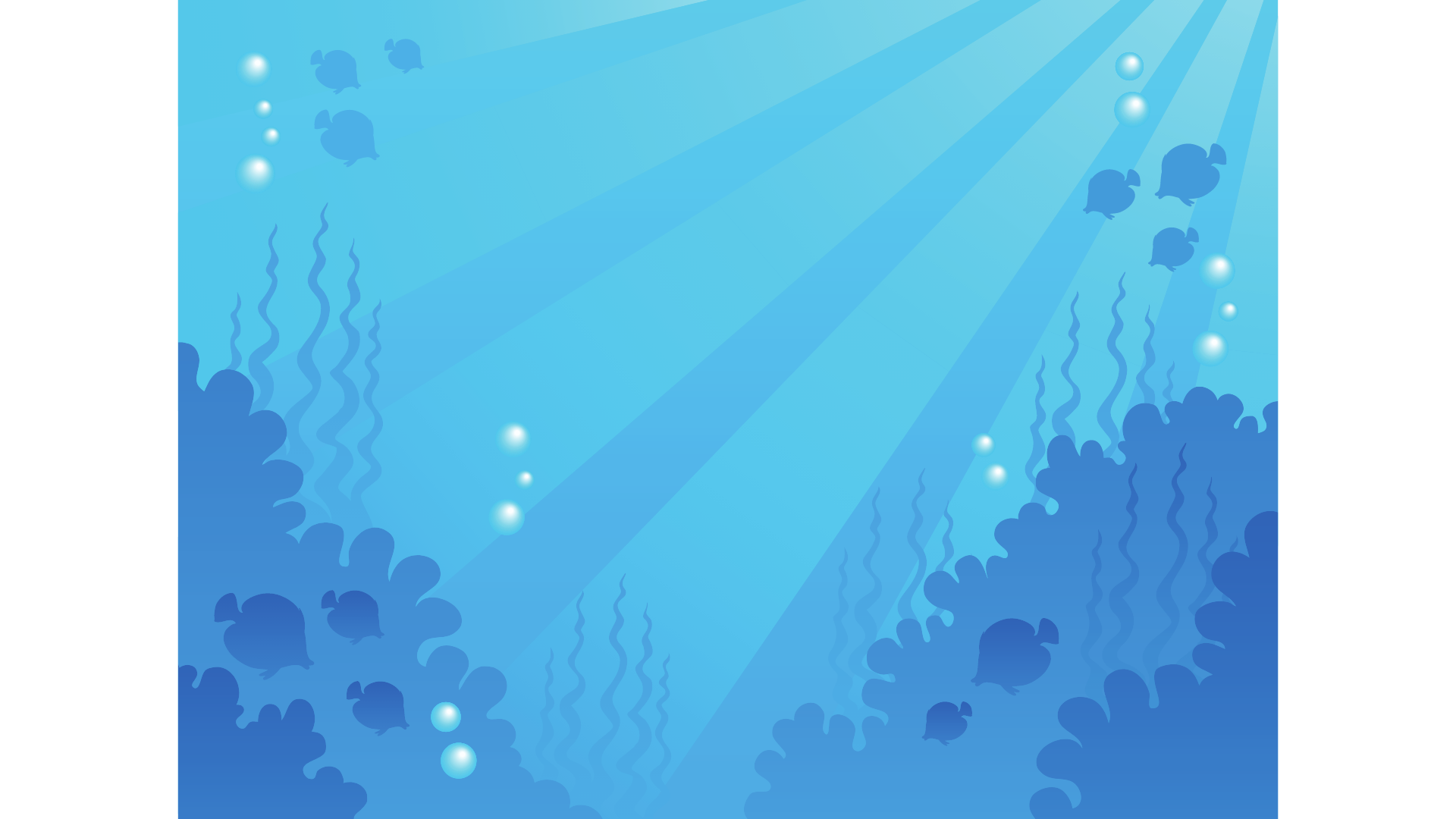 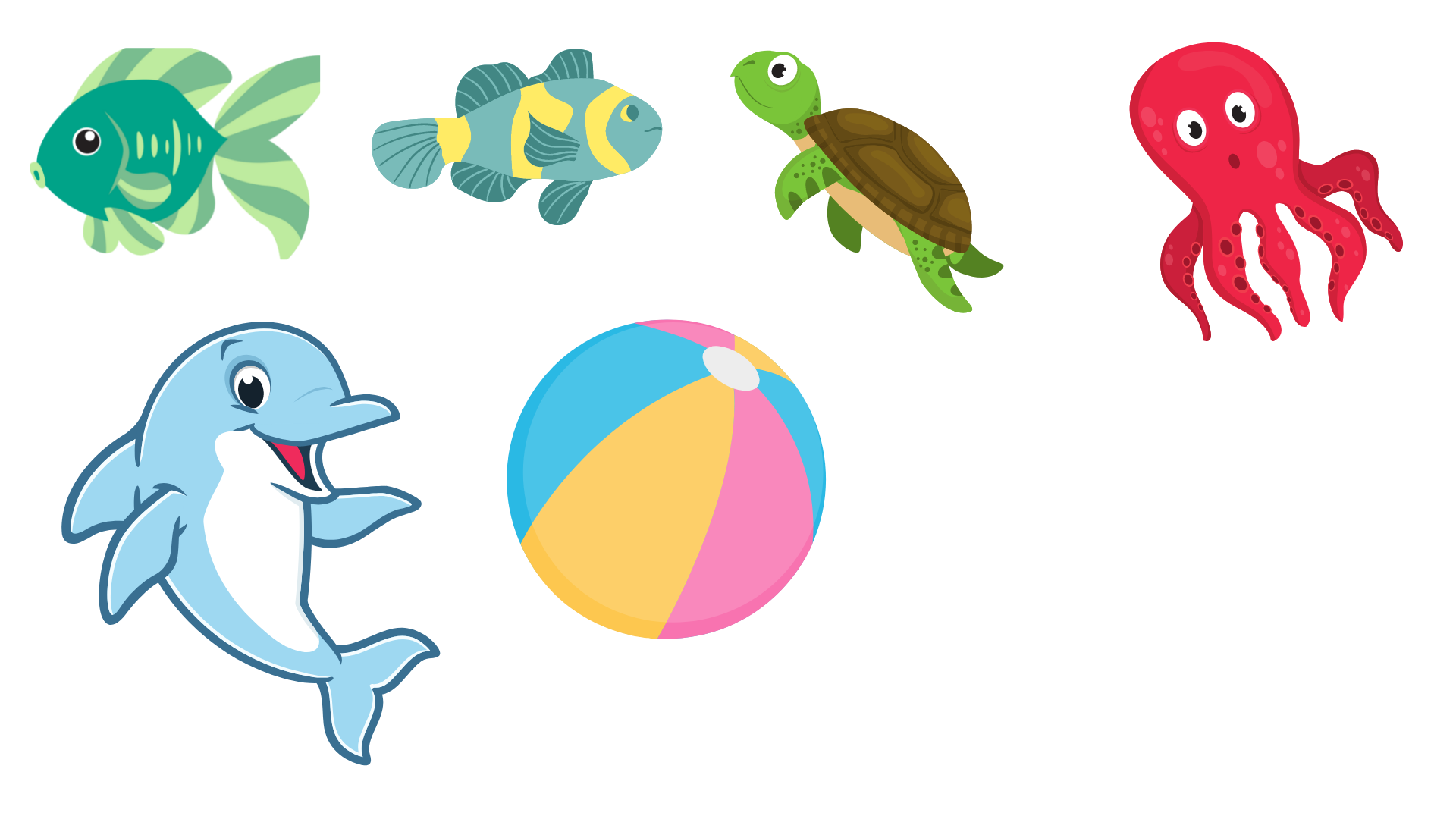 Bạn cá heo con đang bị lạc ở 1 vùng biển xa xôi. Để trở về nhà, bạn cá heo con phải vượt qua một chặng đường dài với nhiều loài vật hung dữ. Em hãy giúp bạn cá heo đánh bại các loài vật đó để trở về nhà an toàn nhé!
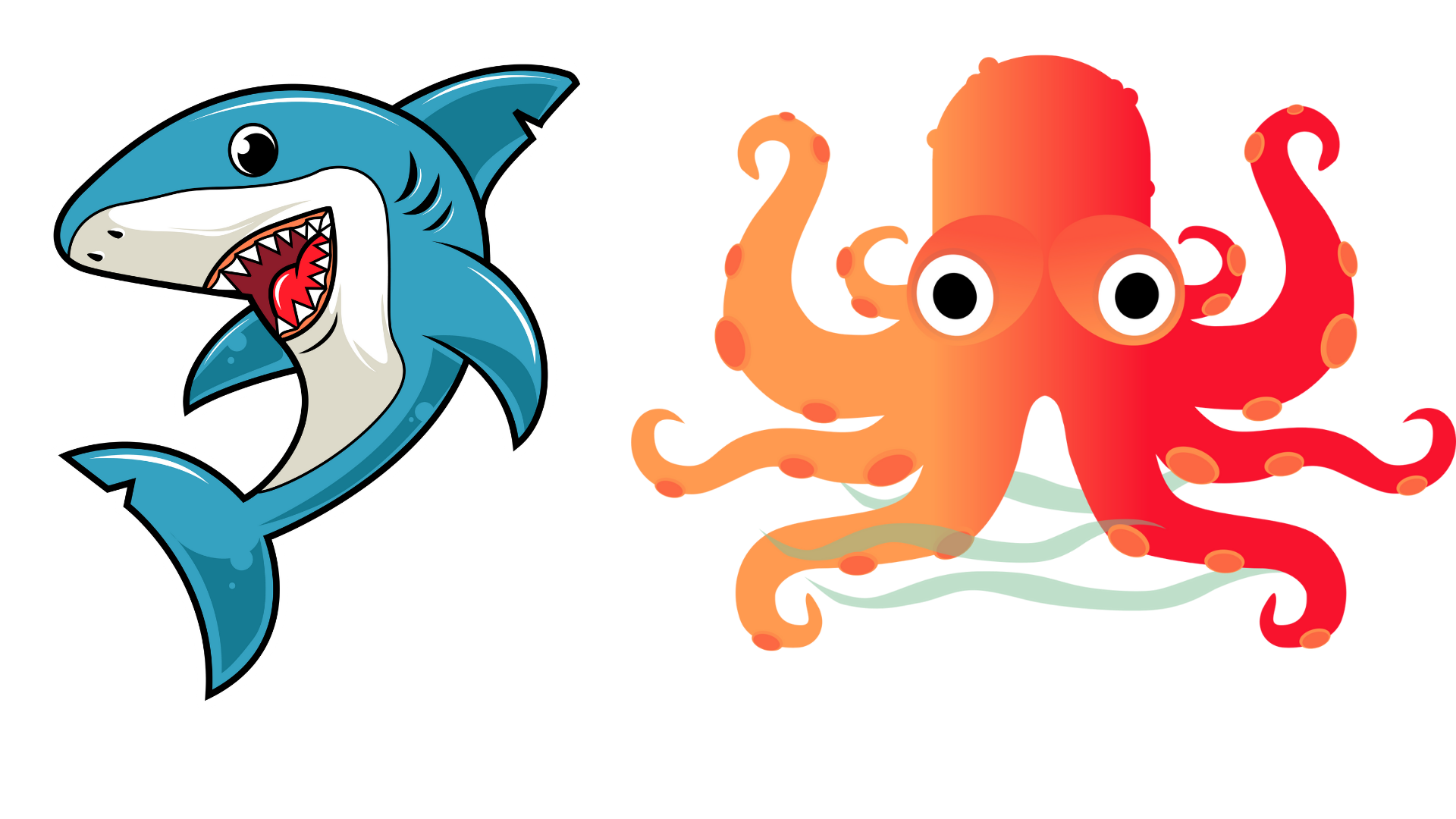 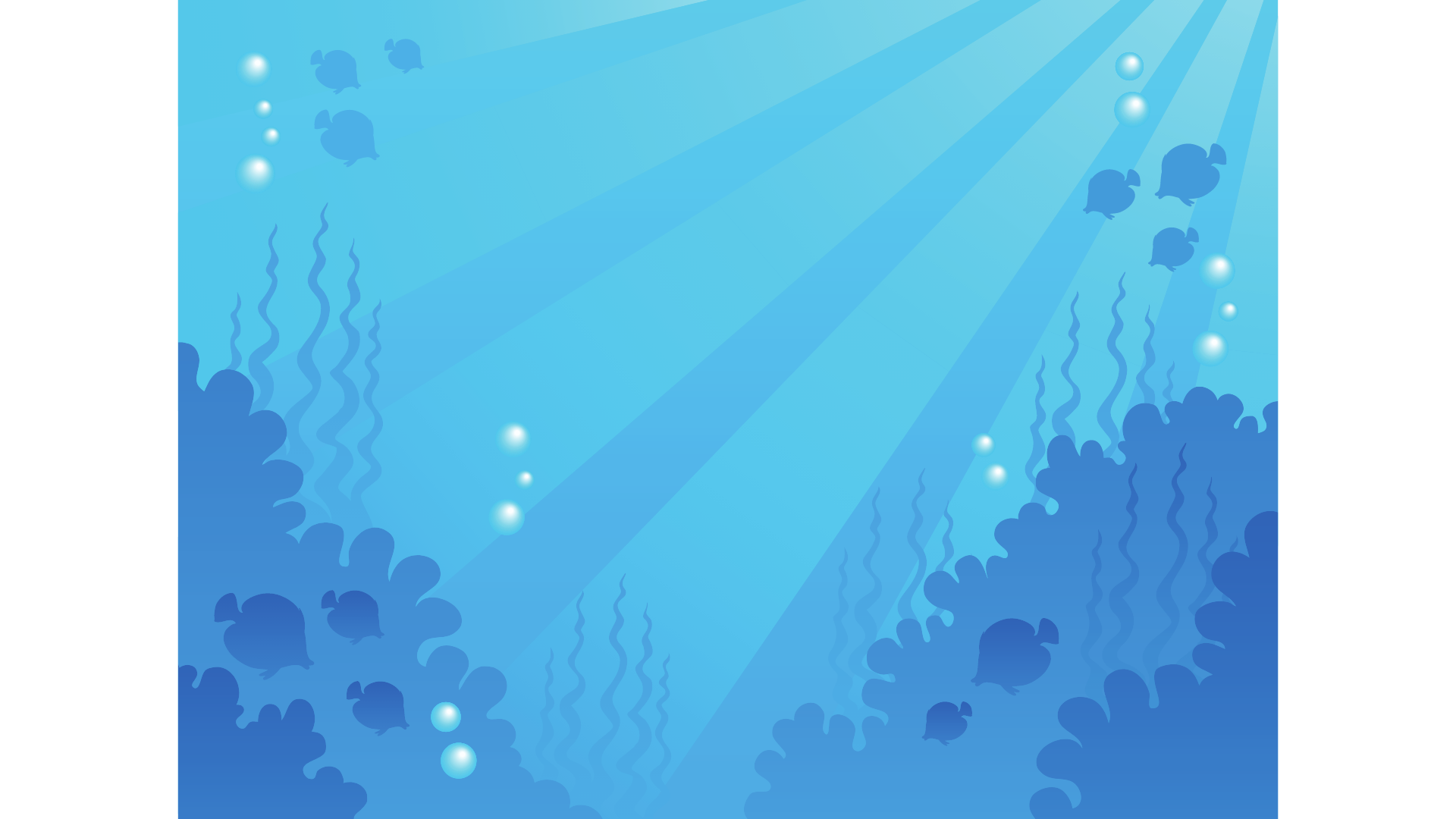 1 x 7 = ?
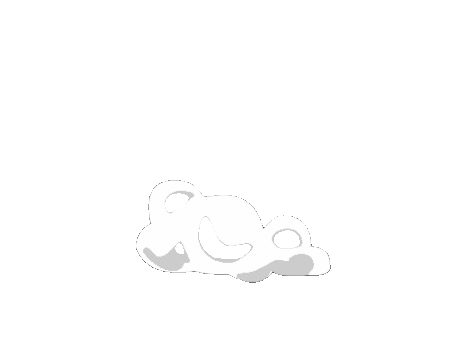 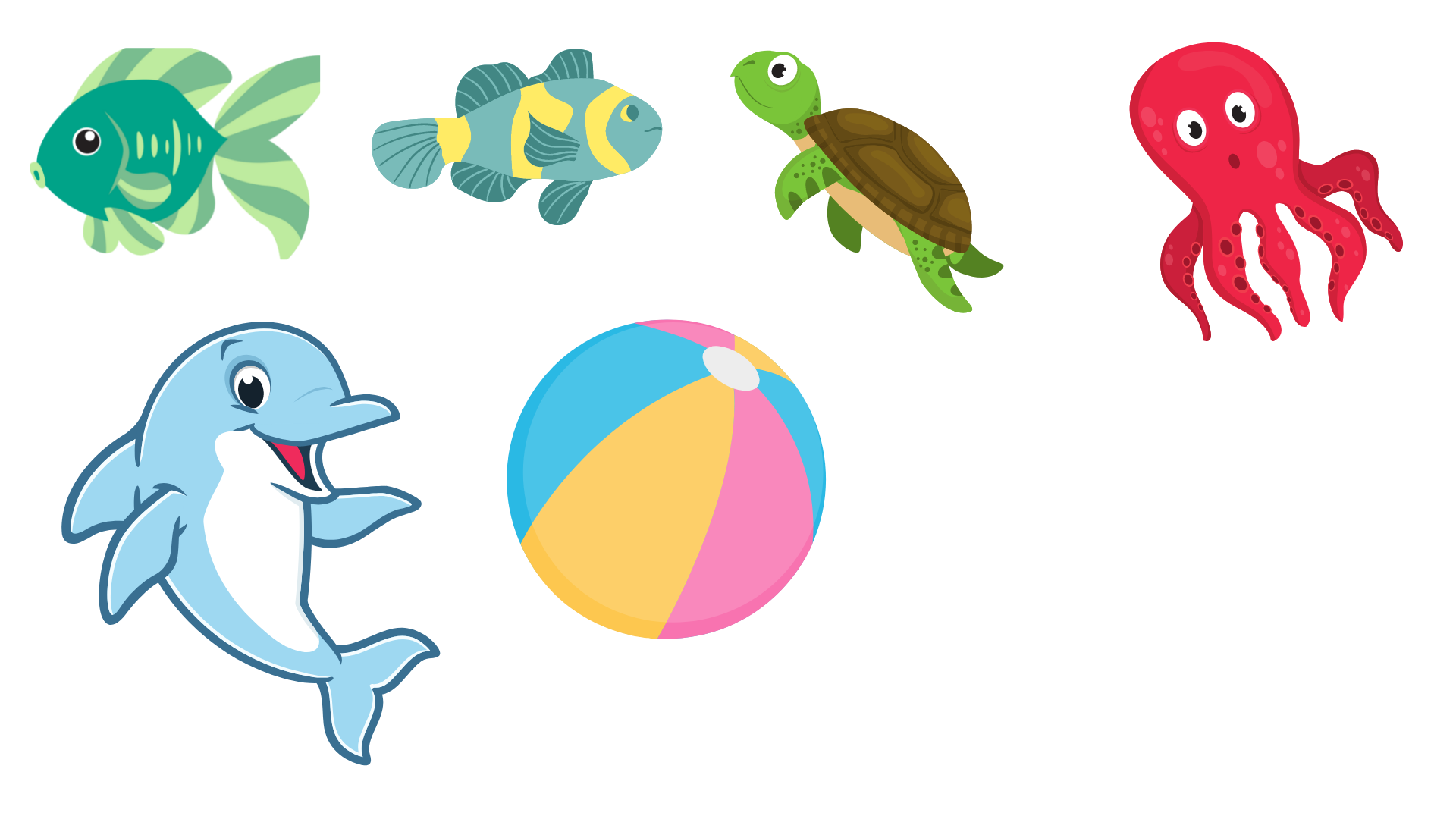 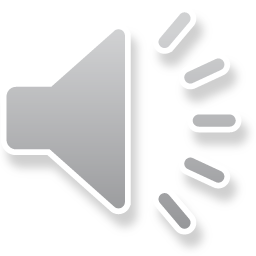 7
5
7
5
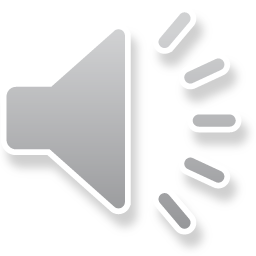 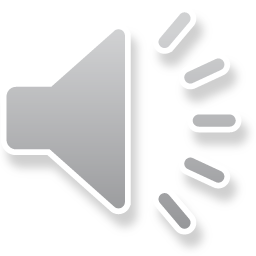 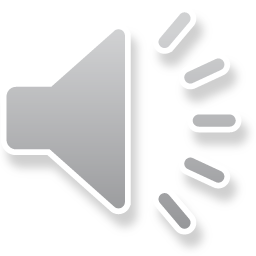 4
4
6
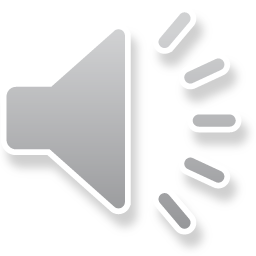 6
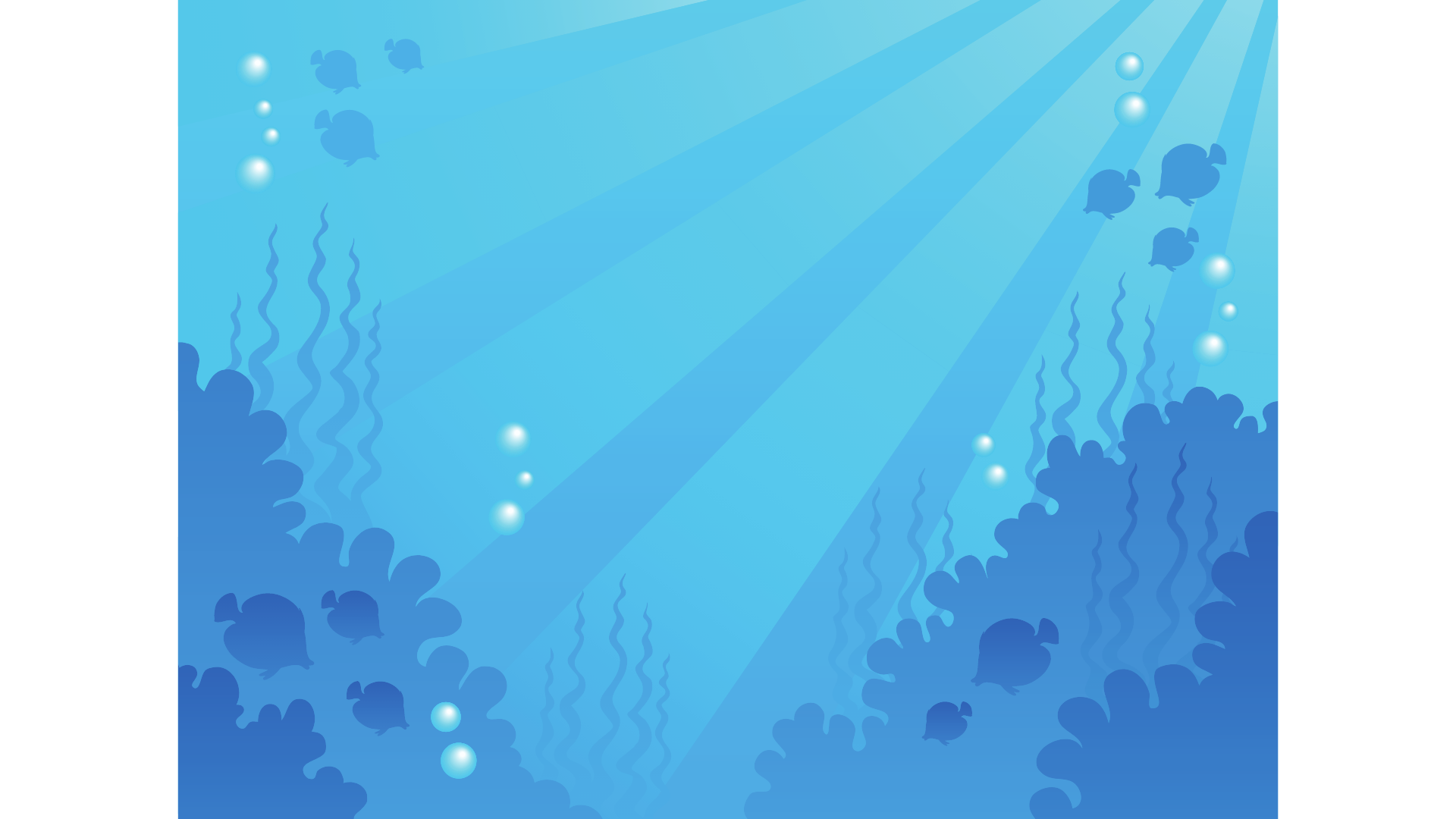 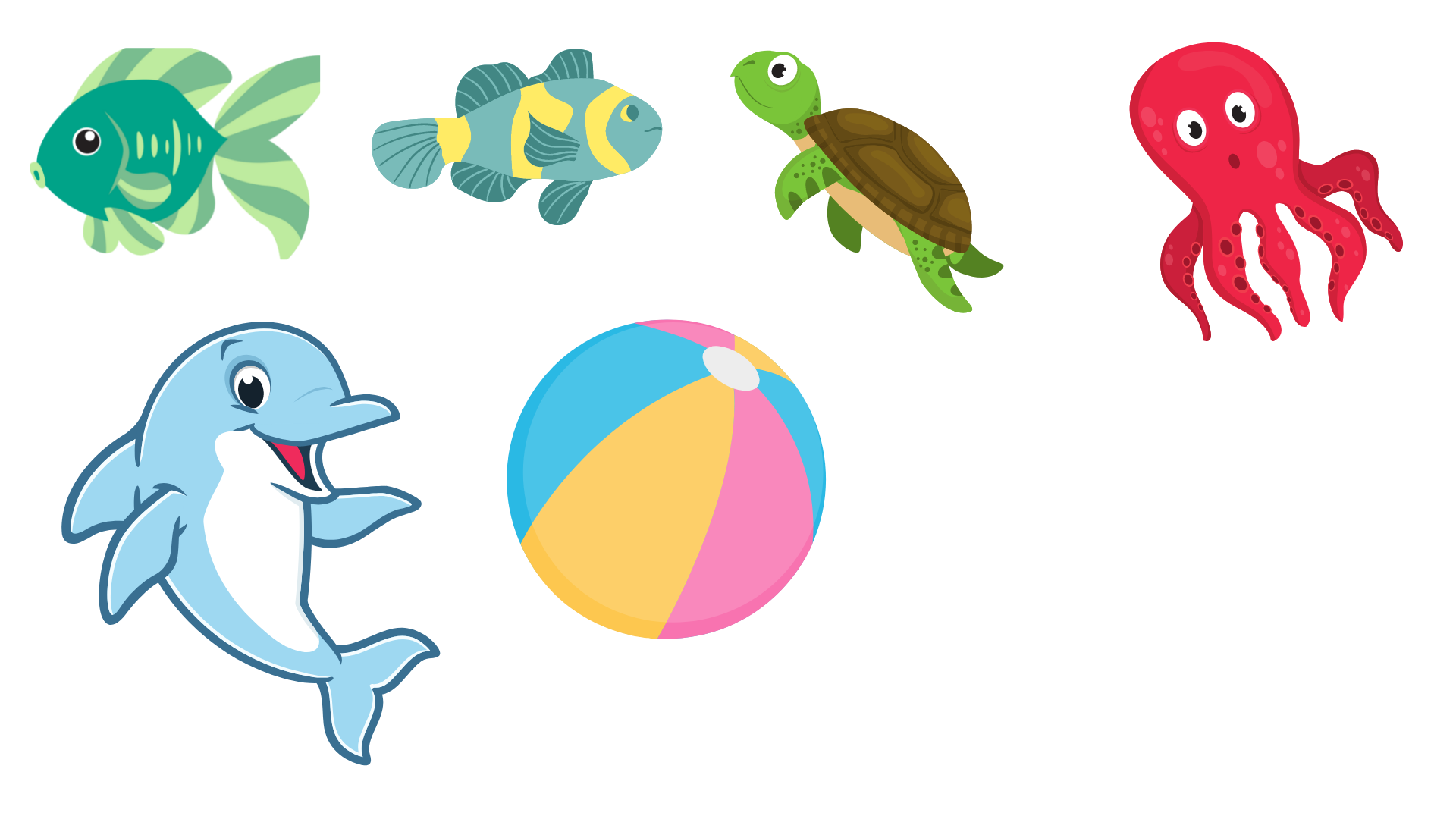 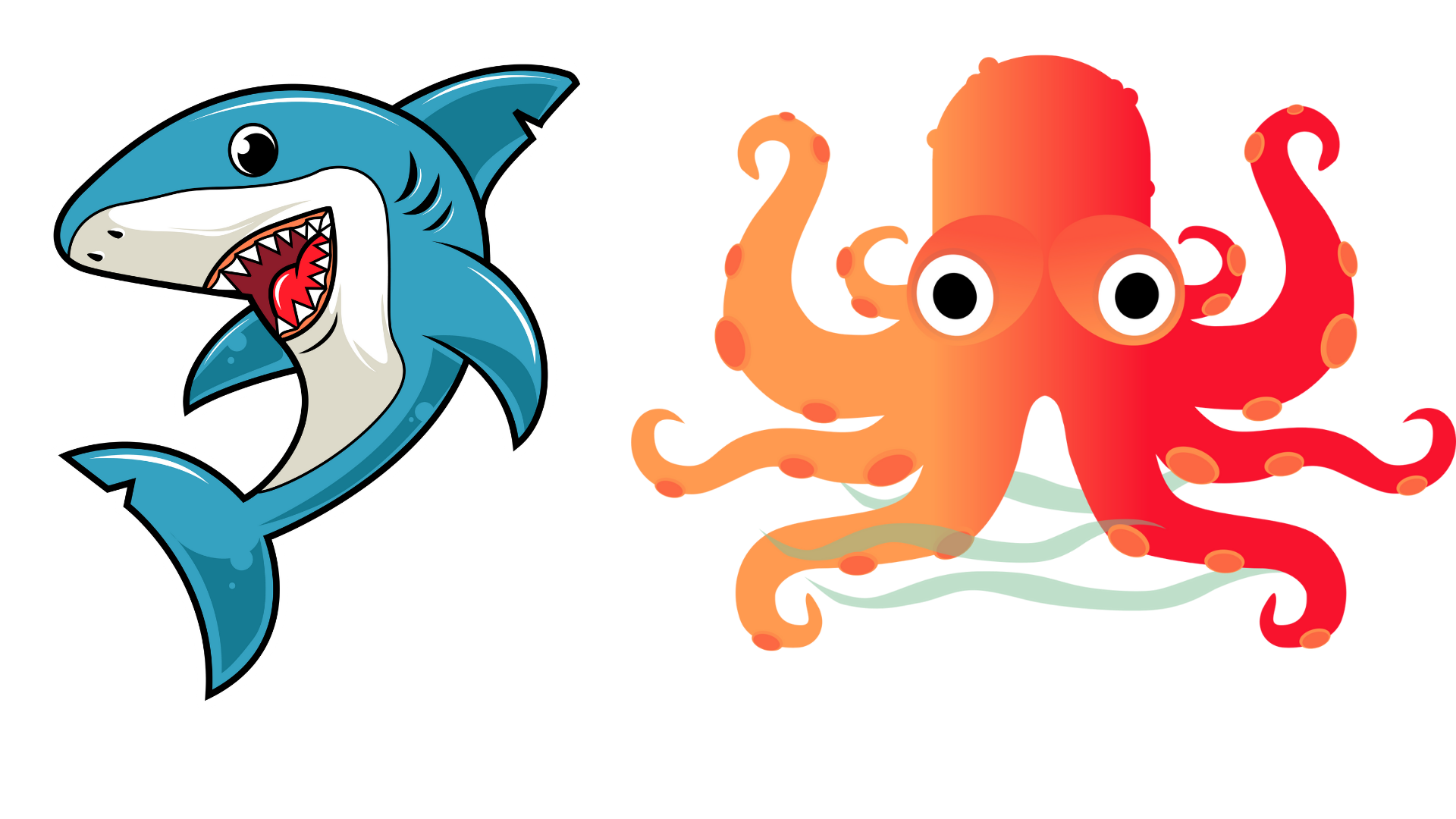 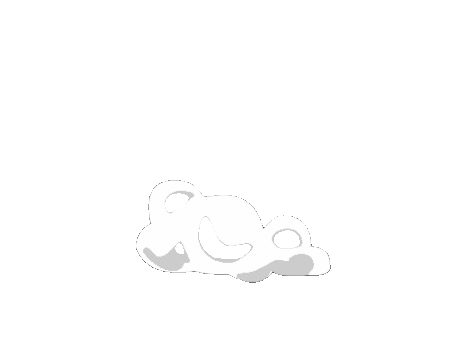 8 : 1 = ?
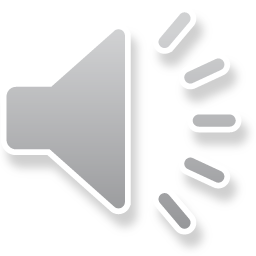 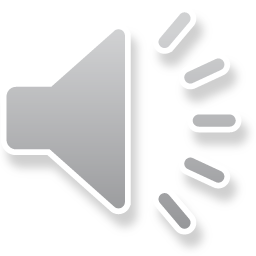 7
7
8
6
6
8
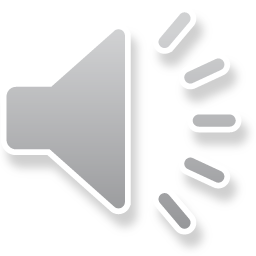 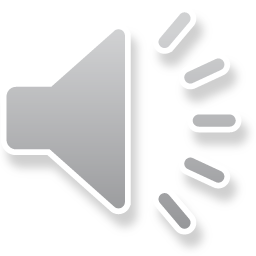 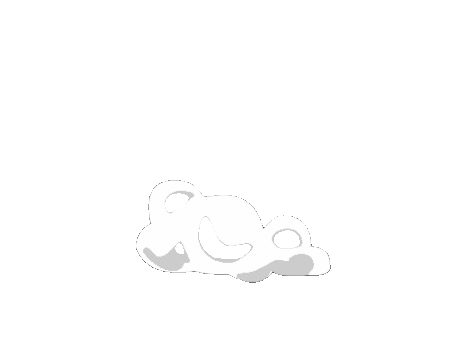 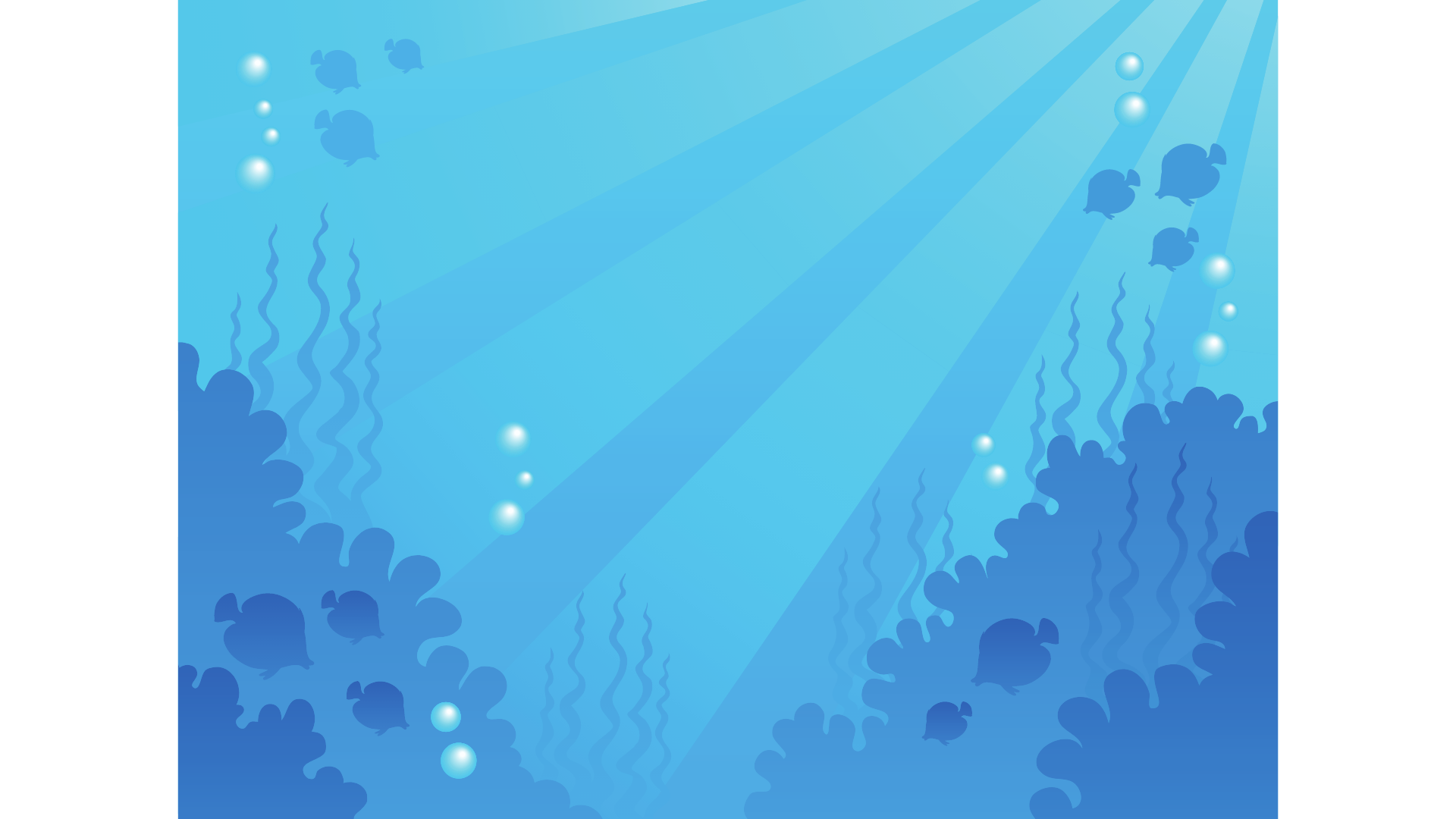 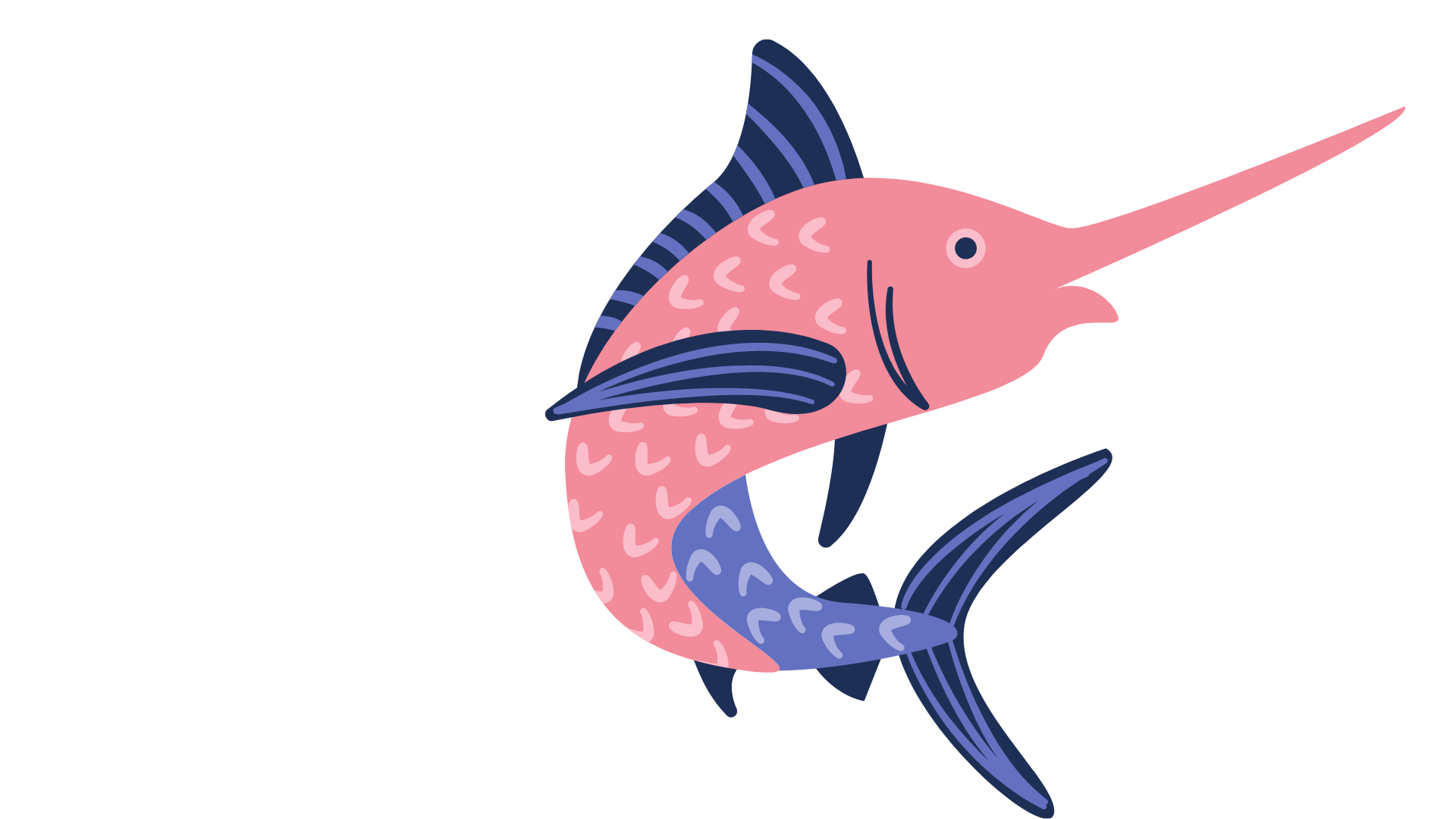 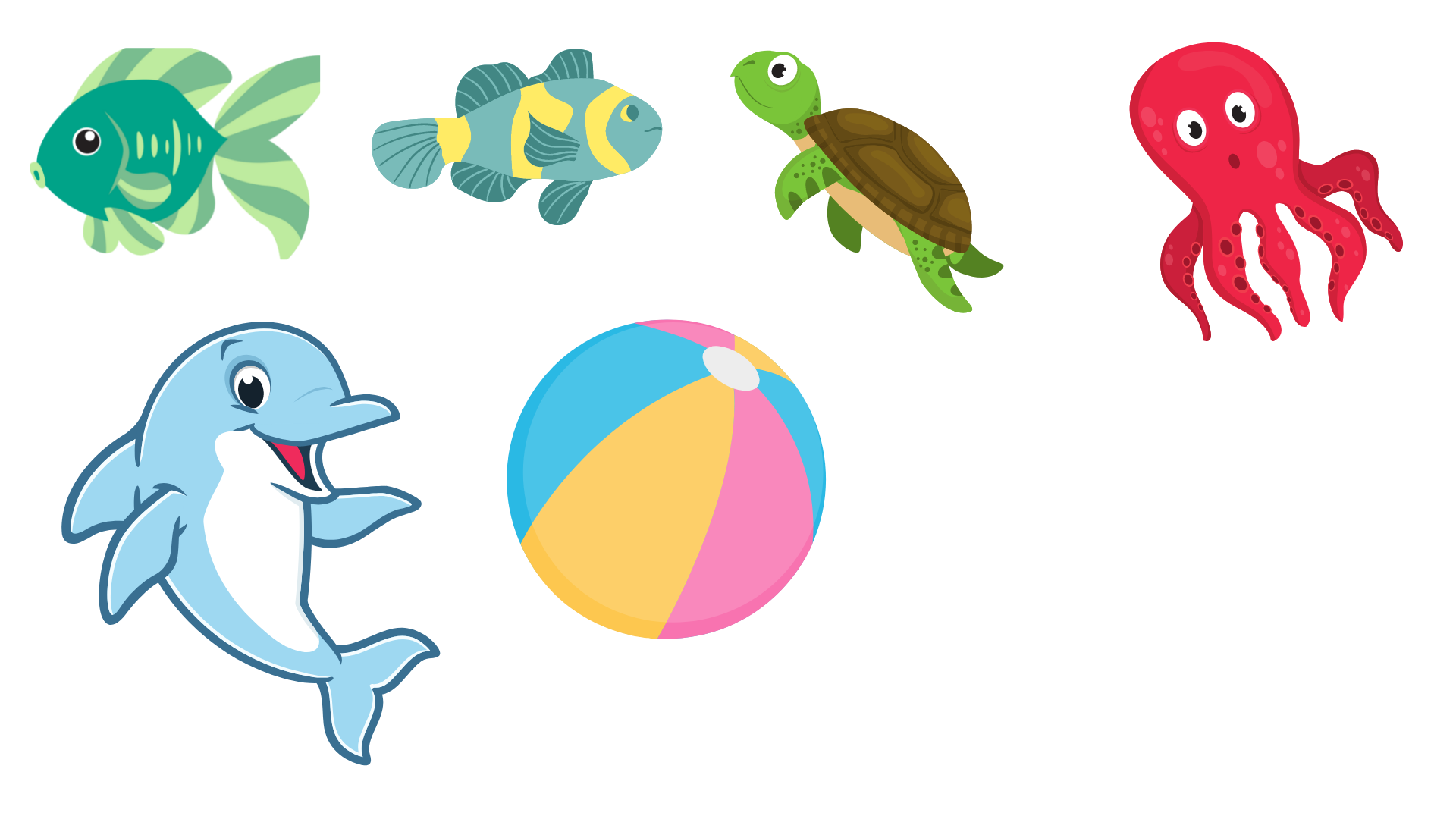 18 : ? = 3
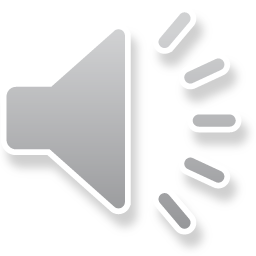 4
4
5
5
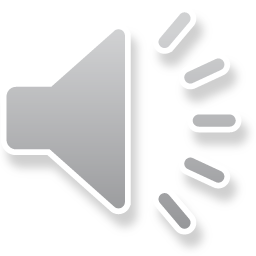 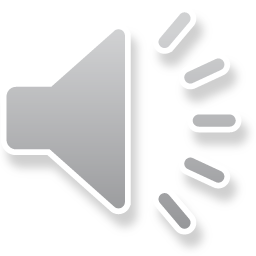 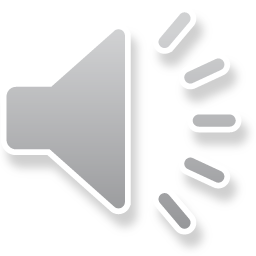 6
3
3
6
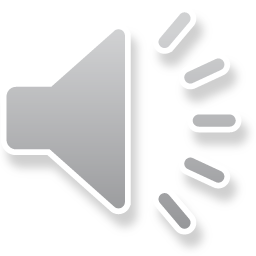 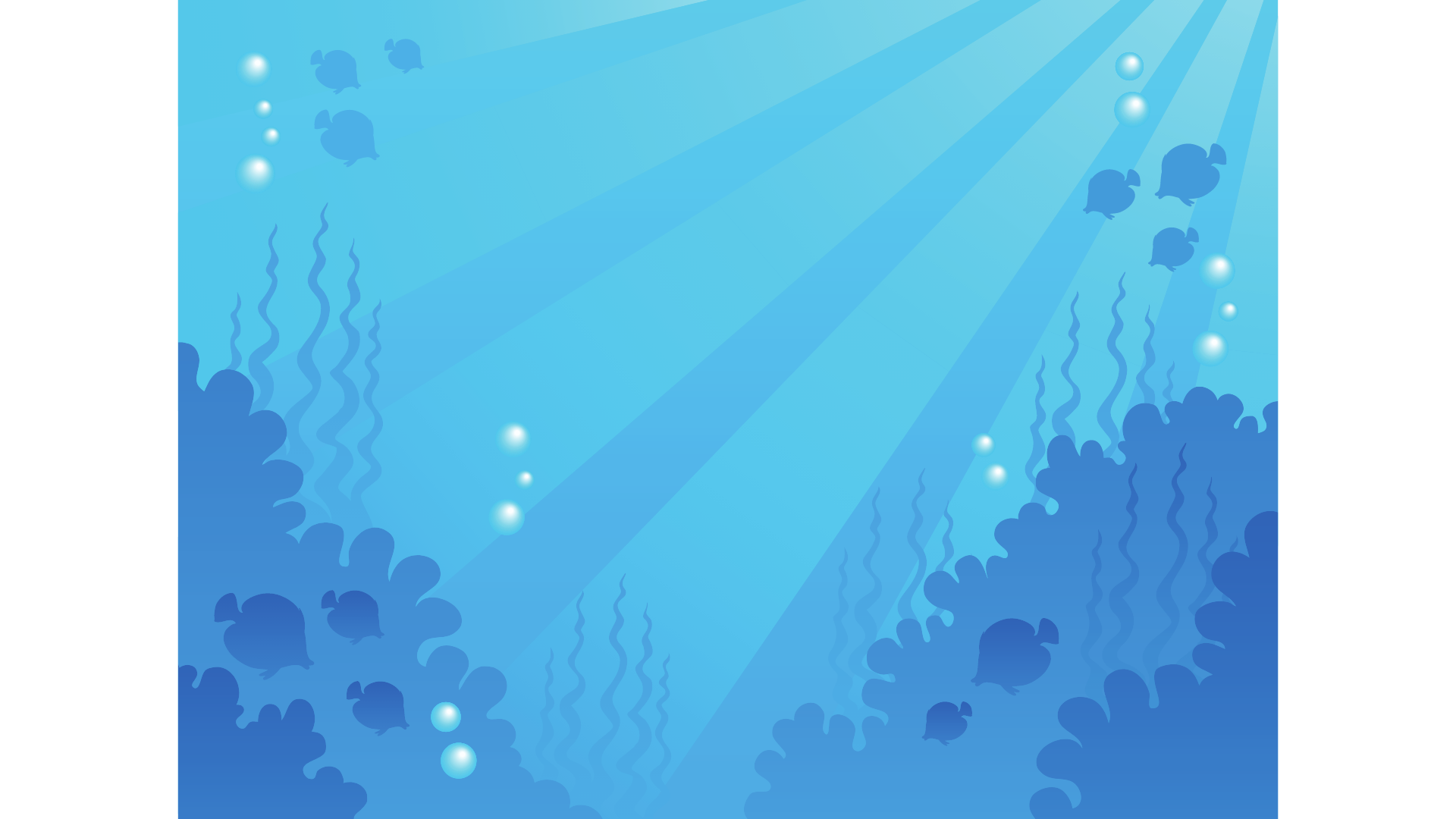 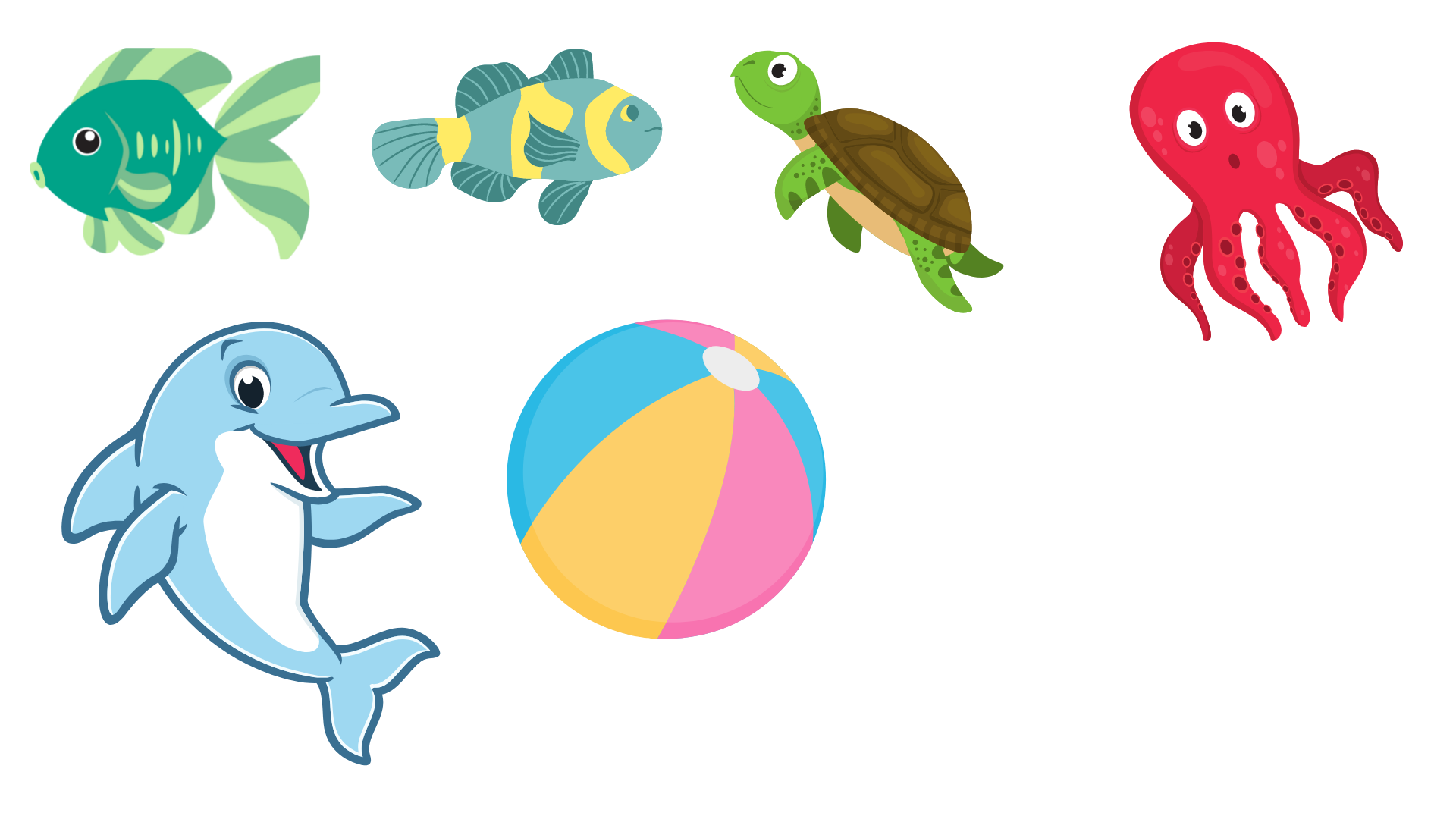 Cảm ơn các bạn đã giúp mình đánh bại các loài vật hung dữ đó nhé!
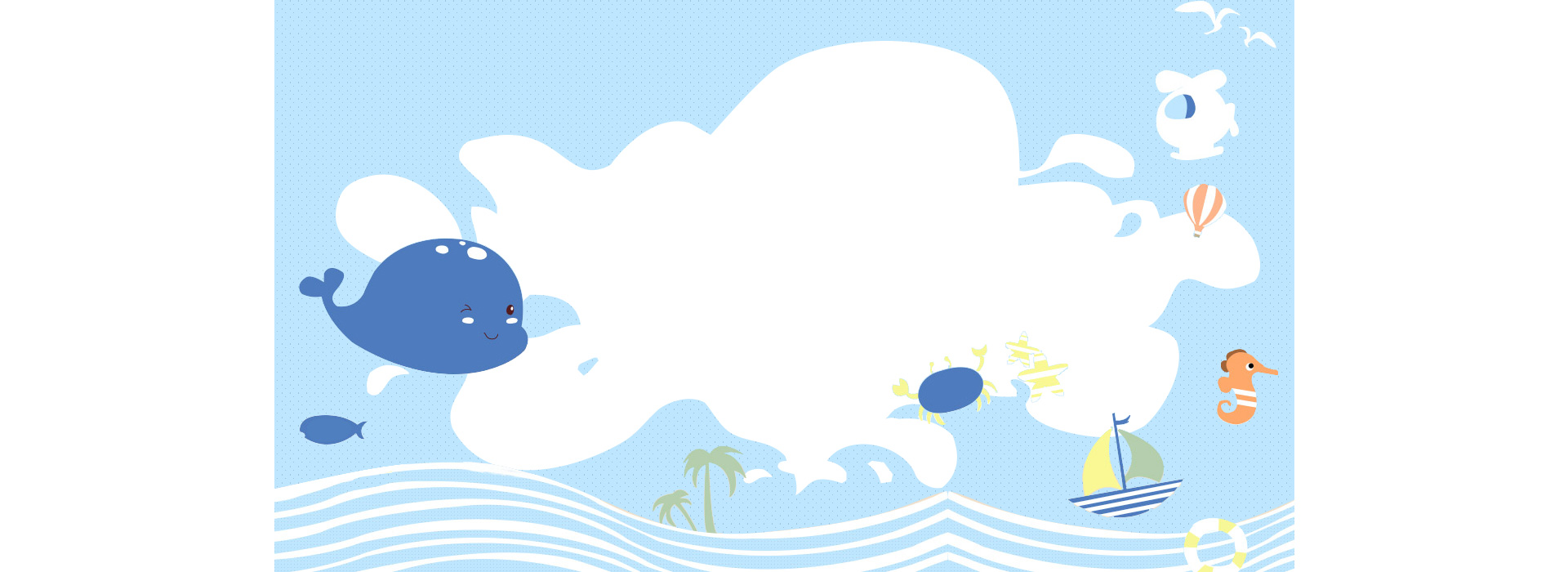 Thứ…ngày…tháng…năm…
Toán
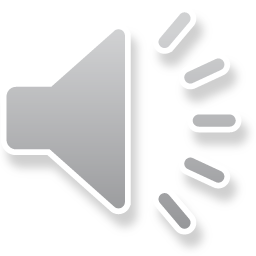 Bài 8
Luyện tập chung (Tiết 3)
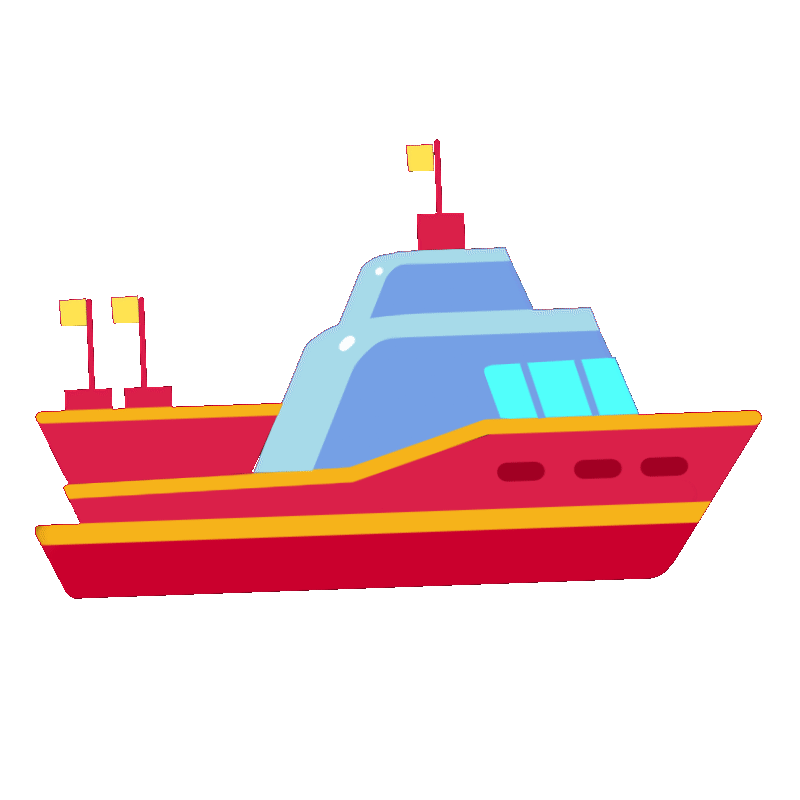 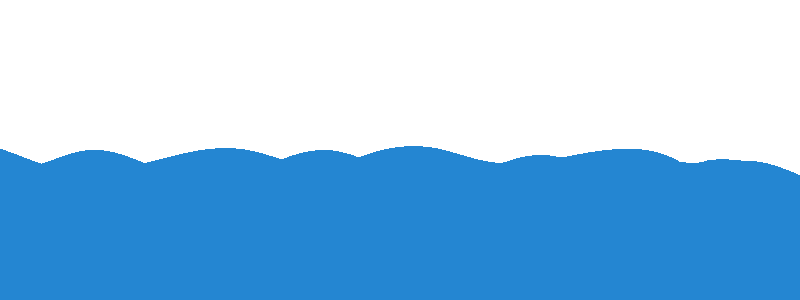 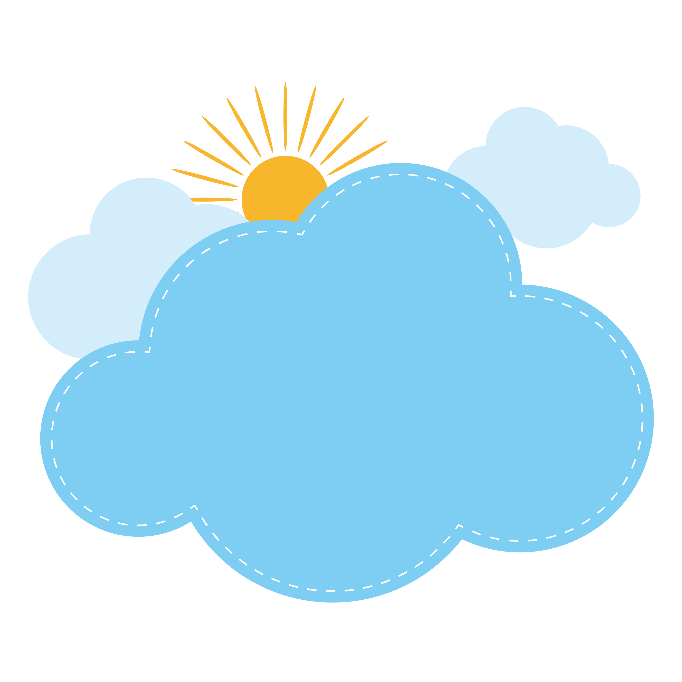 530 + 56
Luyện tập chung
1
Số?
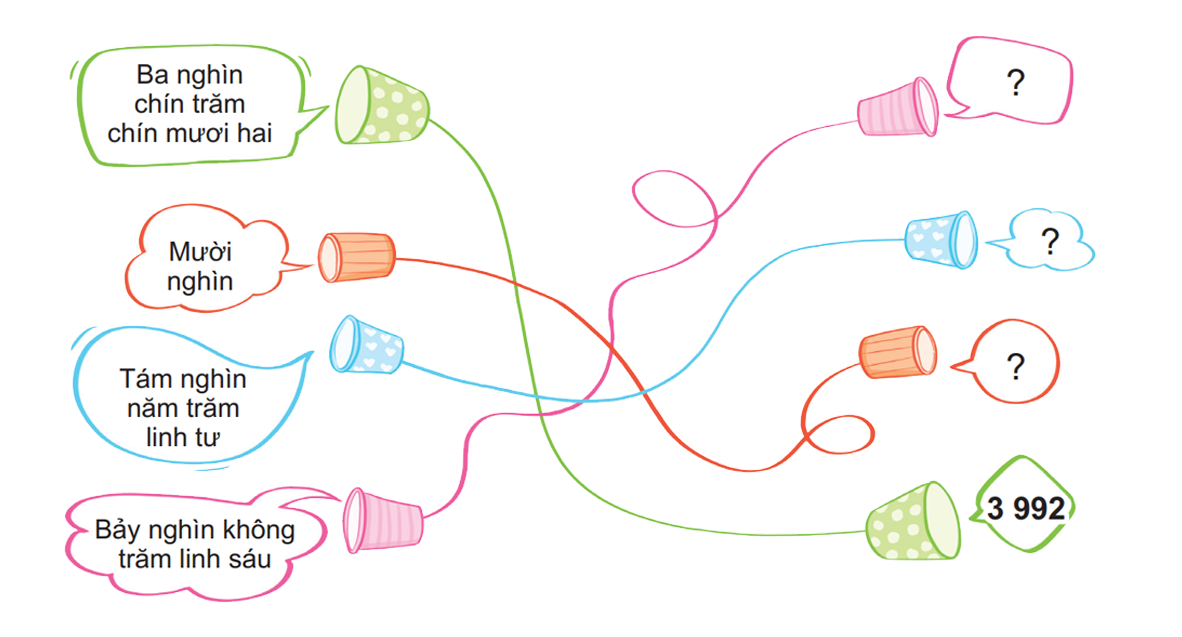 7006
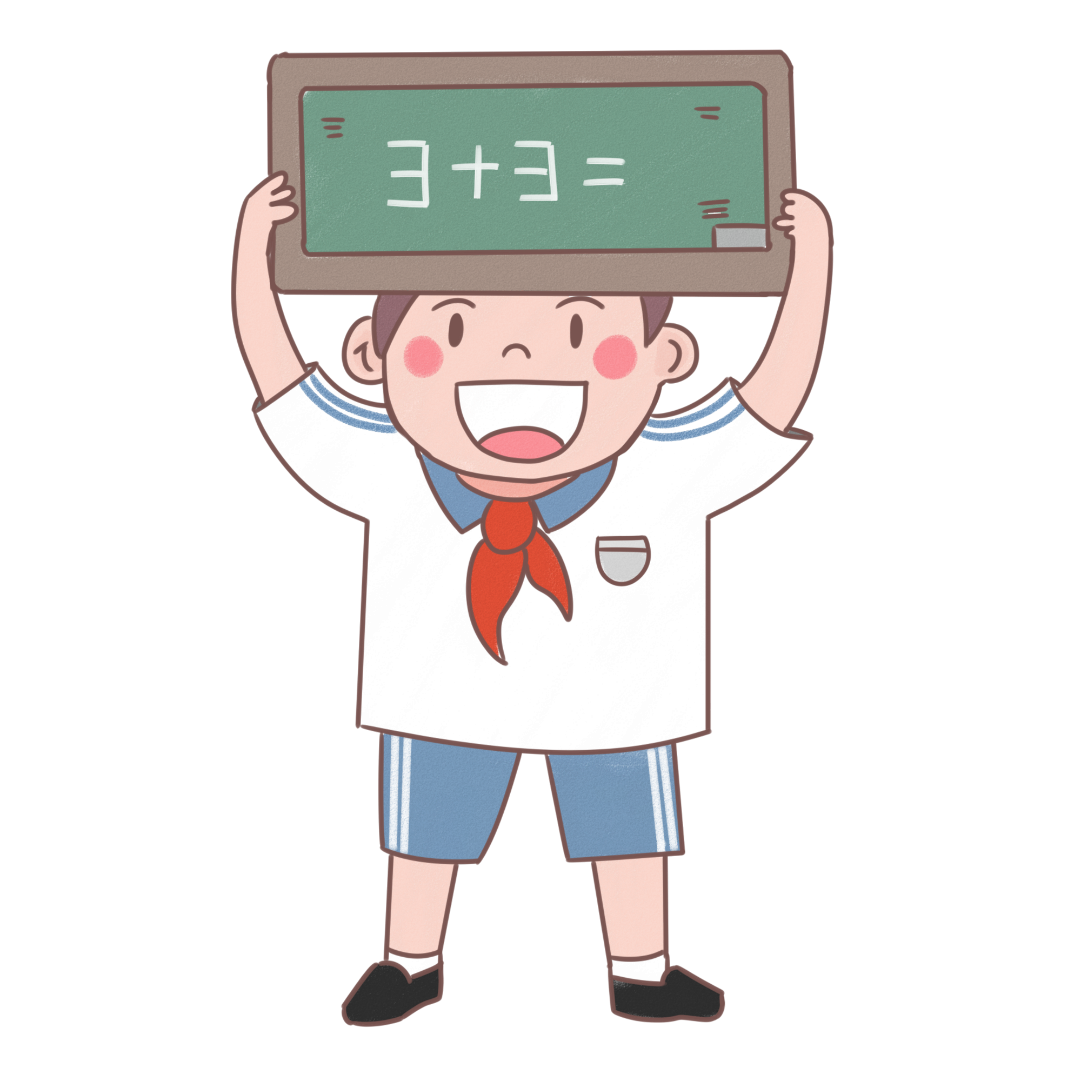 Bảng con
8504
10 000
3992
530 + 56
2
Số?
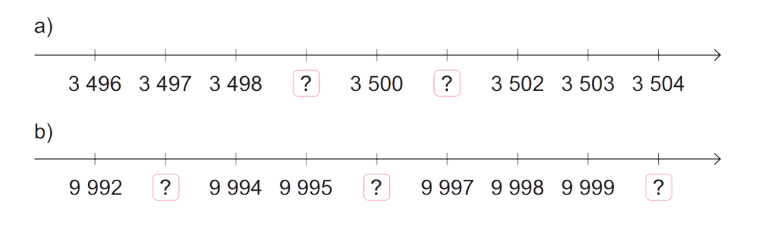 3 499
3 501
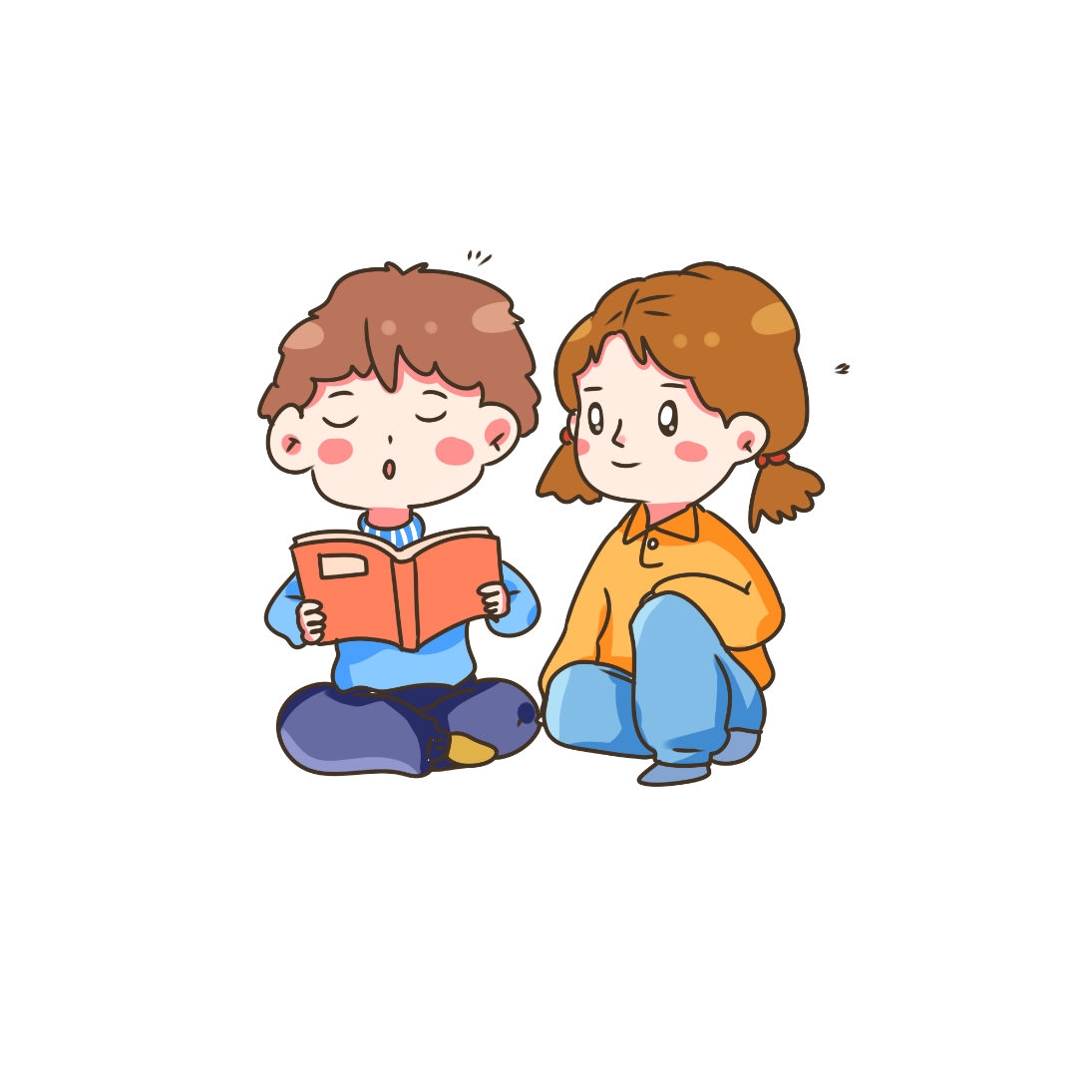 Nhóm đôi
9 996
10 000
9 993
530 + 56
3
Chọn câu trả lời đúng
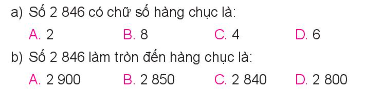 530 + 56
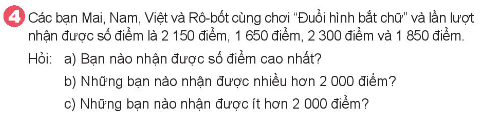 530 + 56
5
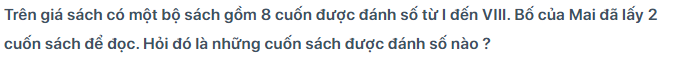 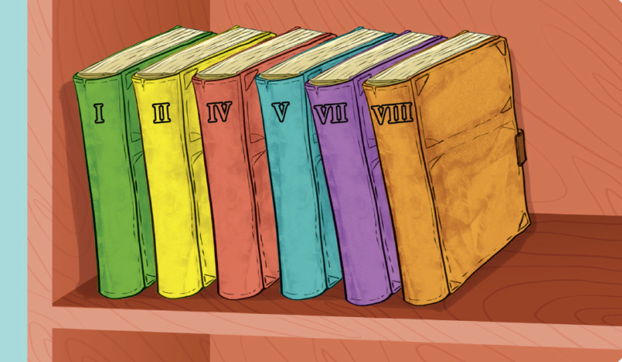 Hai cuốn sách bố của Mai lấy được đánh số: III, VI
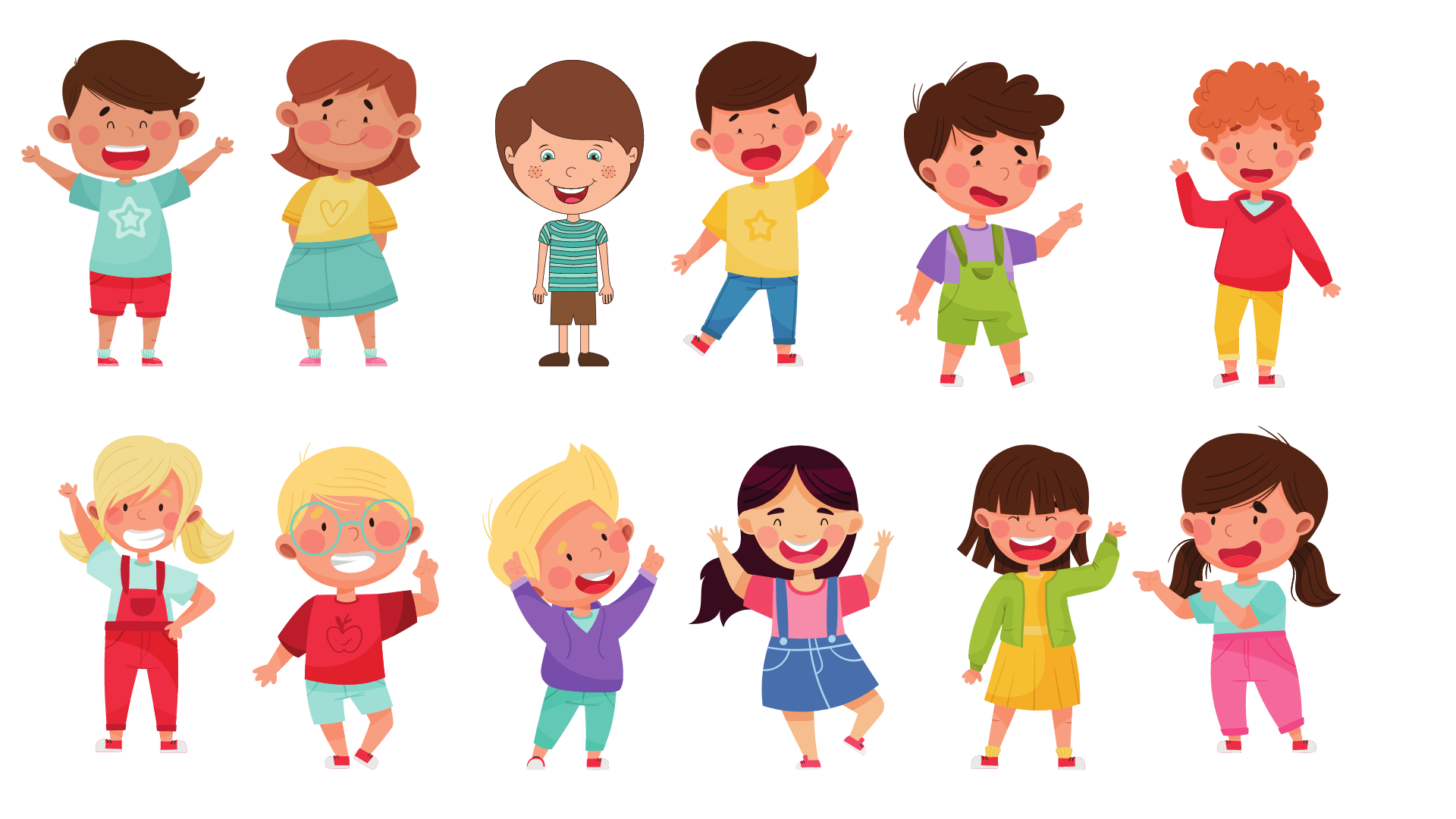 CỦNG CỐ
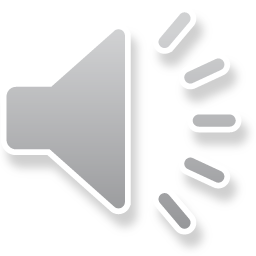 CHÀO TẠM BIỆT VÀ HẸN GẶP LẠI
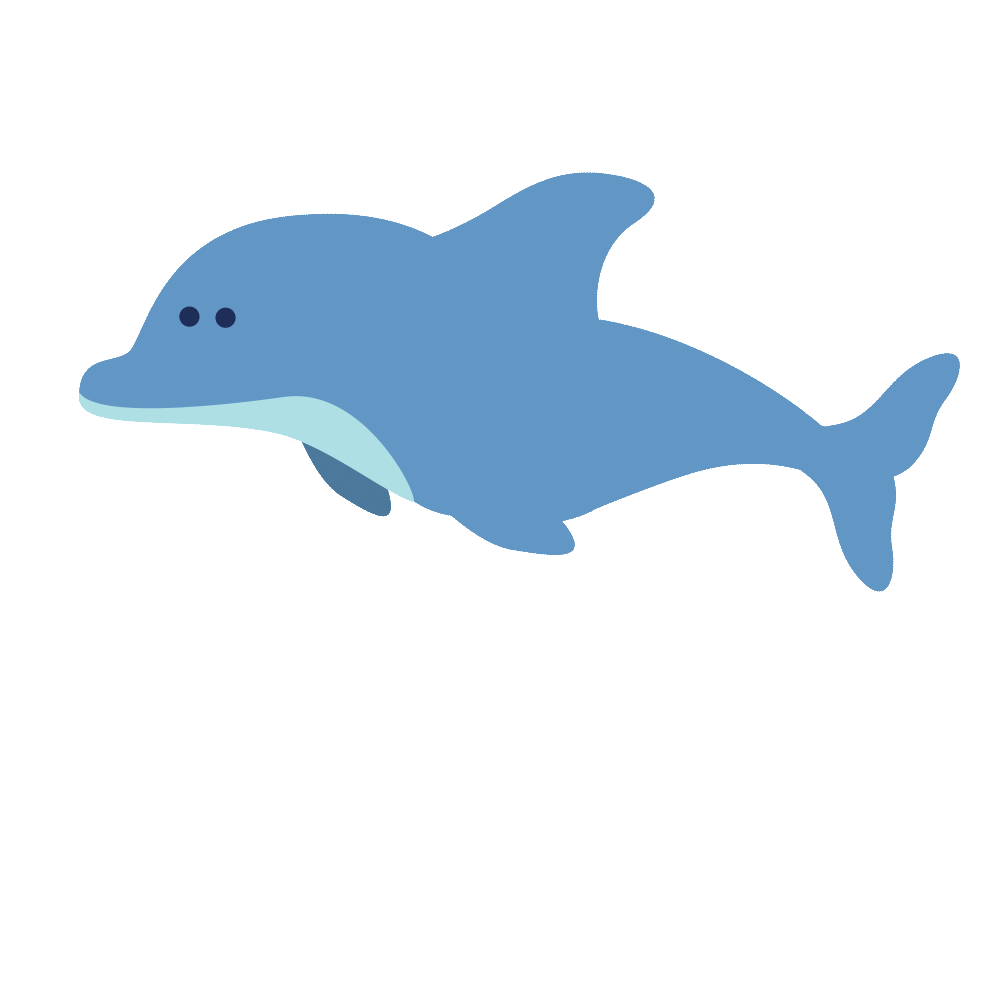 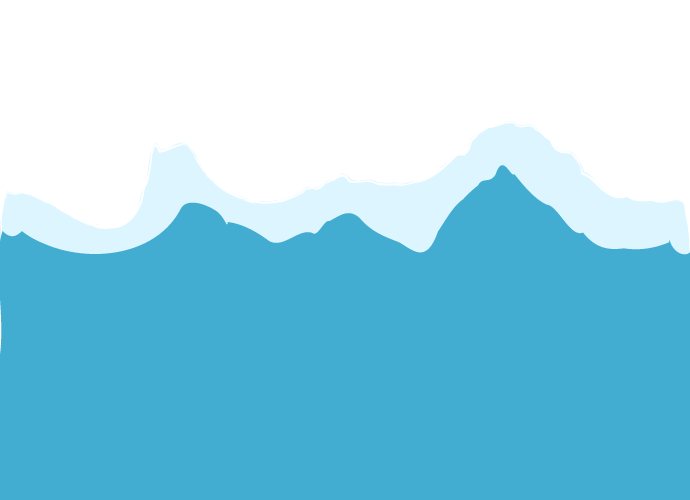